Chào mừng các em đến với tiết học môn Toán
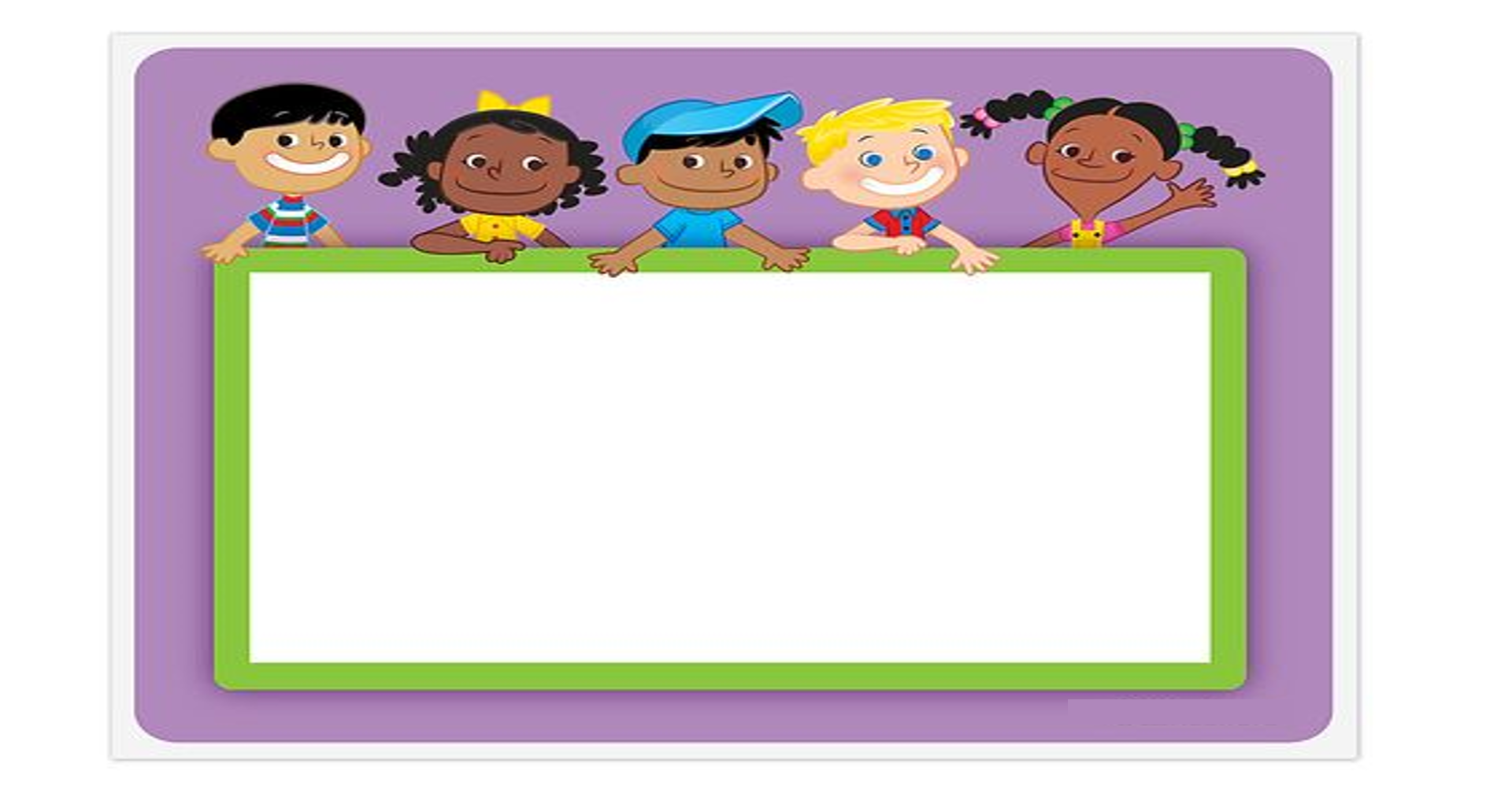 KHỞI ĐỘNG
Vòng quay may mắn
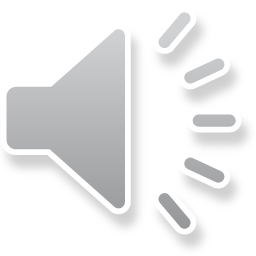 Vòng quay may mắn
Luật chơi: Đọc các số theo kim chỉ trên vòng quay may mắn.
107
190
400
103
101
130
160
200
105
600
700
170
900
170
107
108
104
1000
400
140
300
109
101
110
150
100
800
106
160
Toán
Các số có ba chữ số
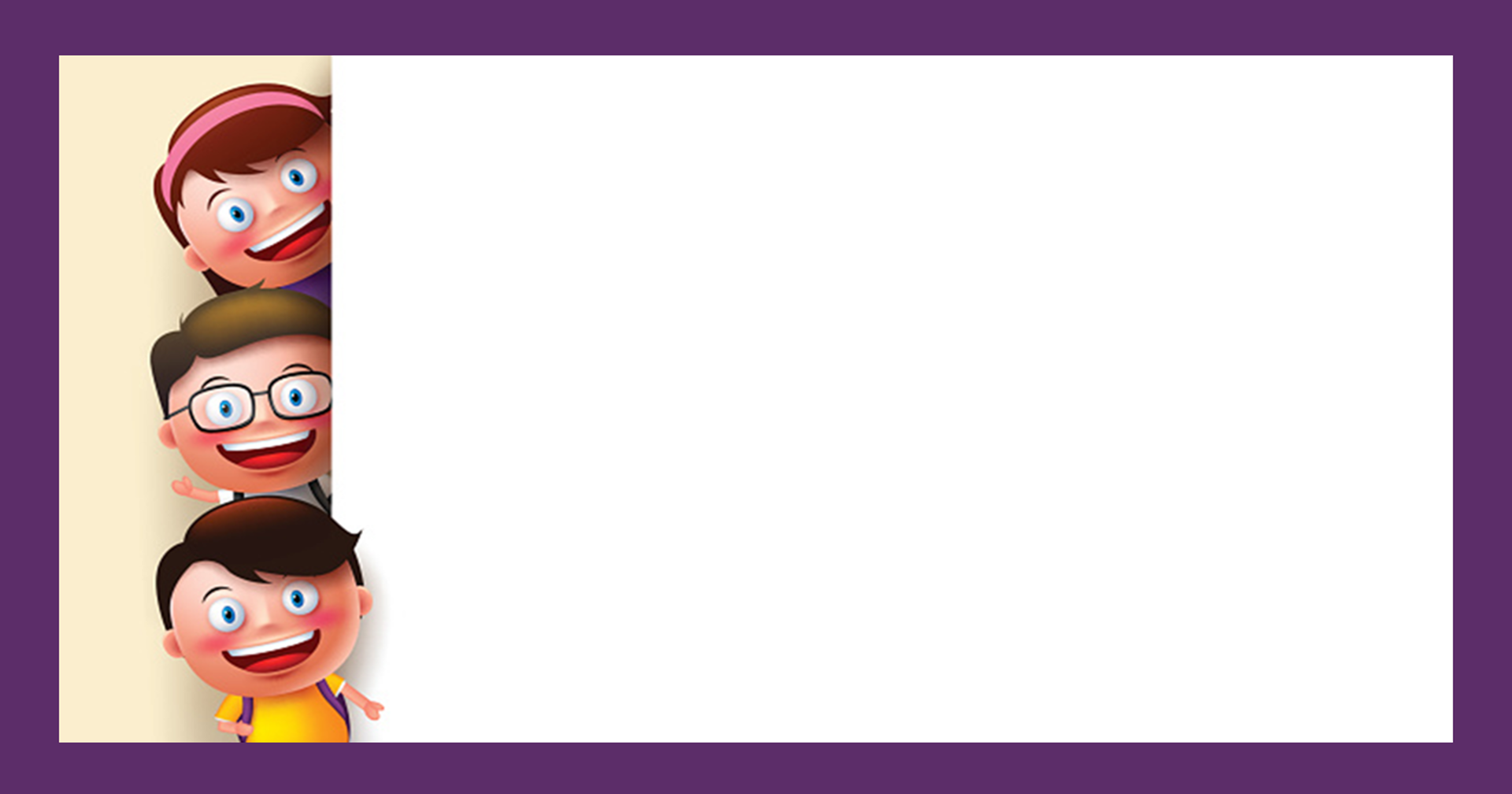 YÊU CẦU CẦN ĐẠT
Đếm số lượng theo đơn vị.
Đọc, viết các số tròn chục và “linh”
Thực hành vận dụng trong giải quyết các tình huống thực tế.
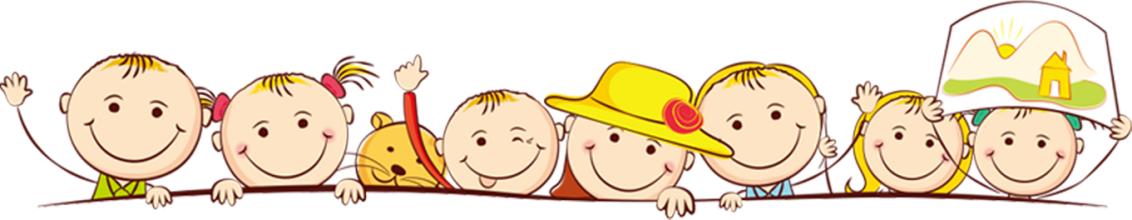 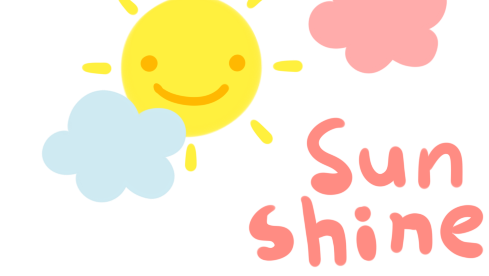 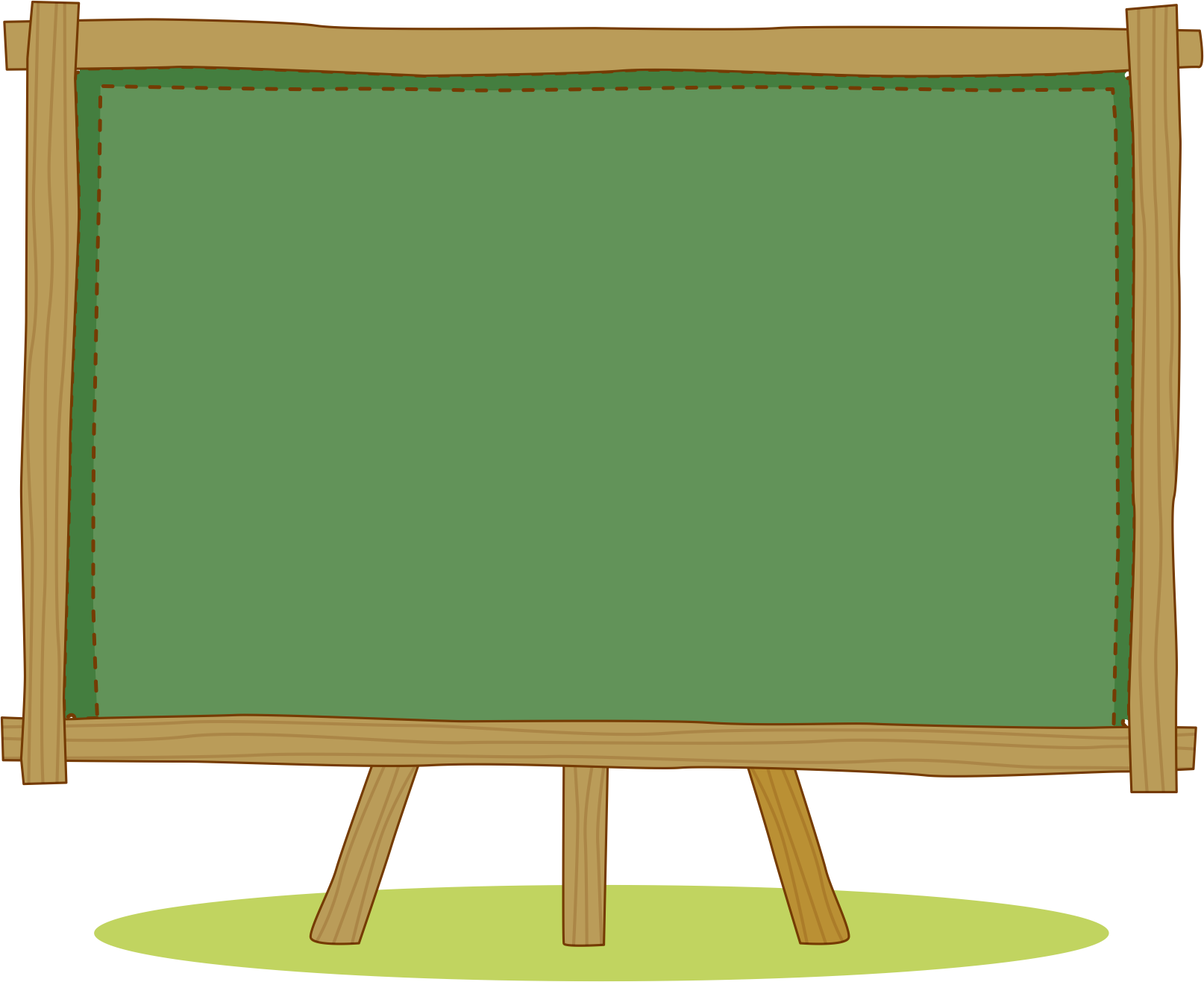 KHÁM PHÁ 
KIẾN THỨC MỚI
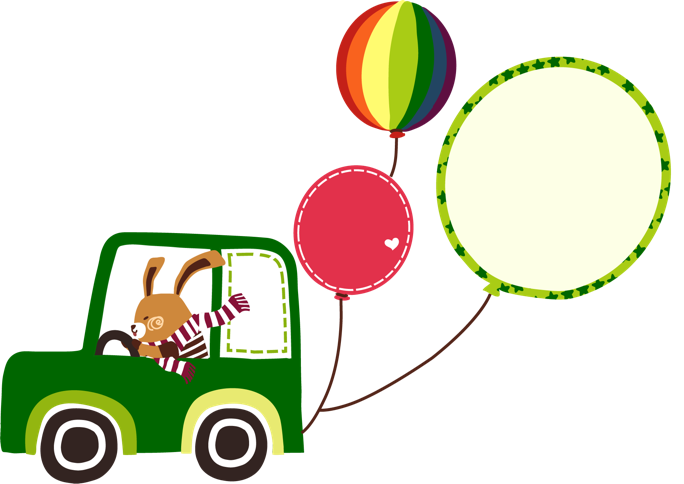 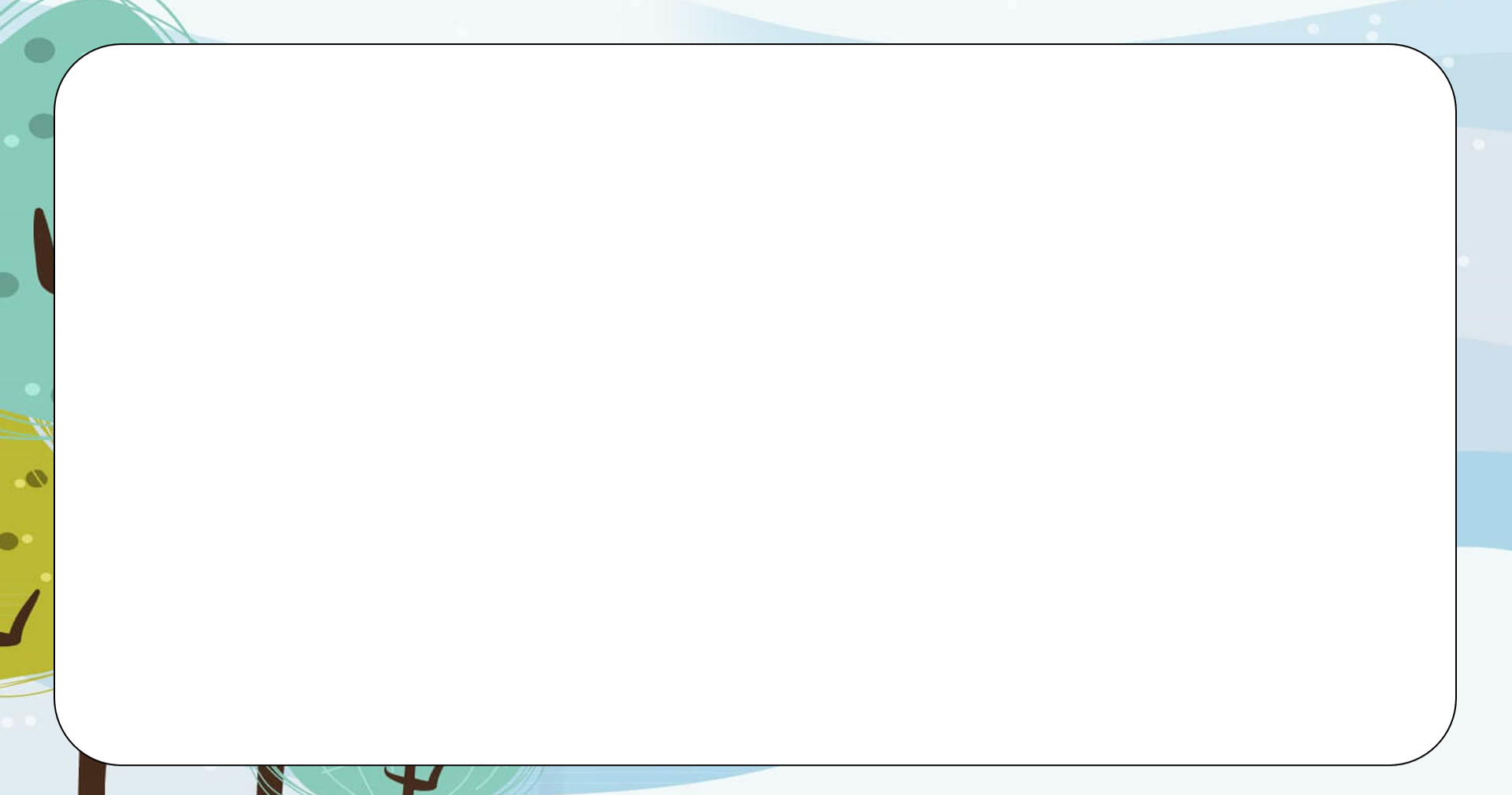 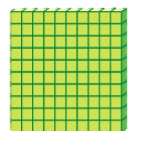 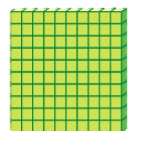 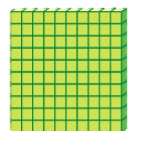 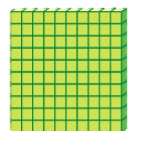 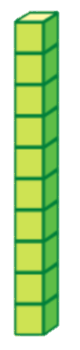 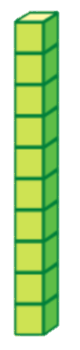 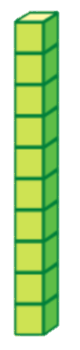 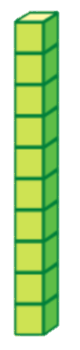 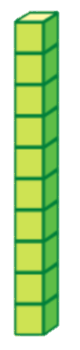 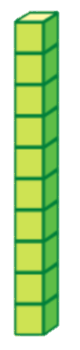 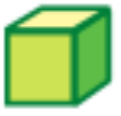 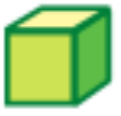 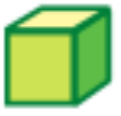 Một trăm mười một
111
Ba trăm năm mươi hai
352
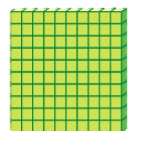 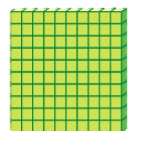 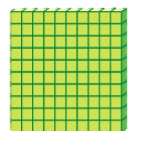 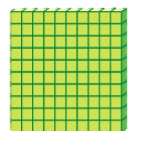 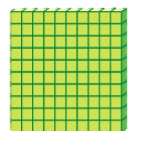 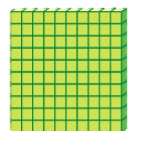 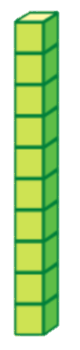 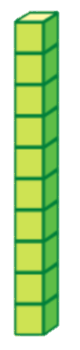 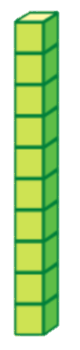 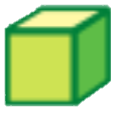 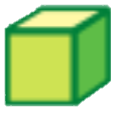 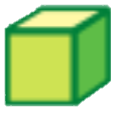 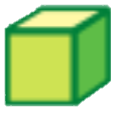 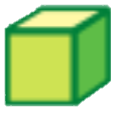 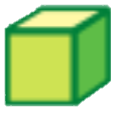 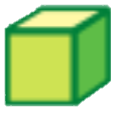 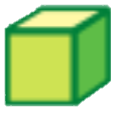 Hai trăm linh tám
208
Bốn trăm ba mươi
430
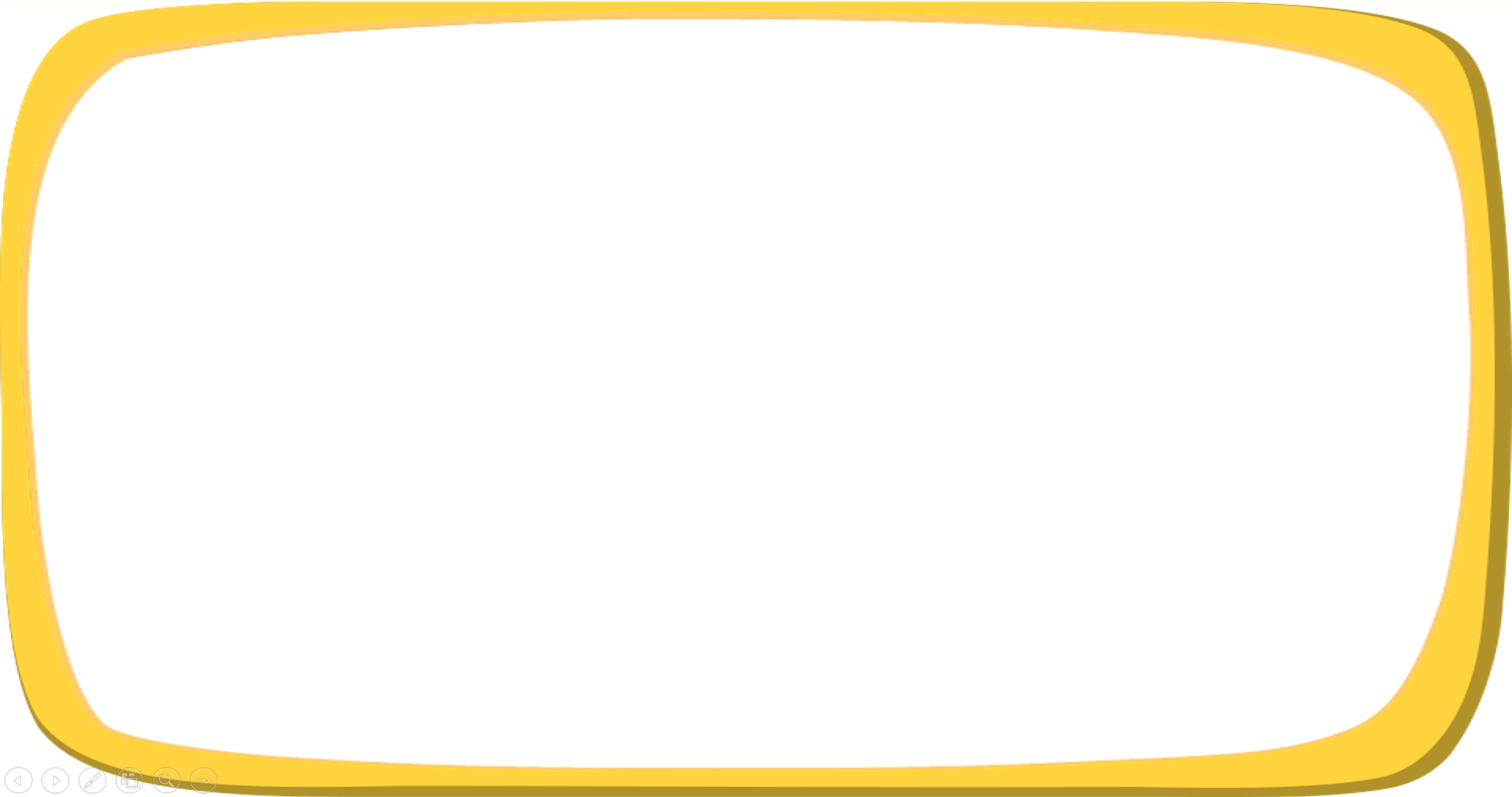 TRÒ CHƠI: LẤY CHO ĐỦ SỐ LƯỢNG
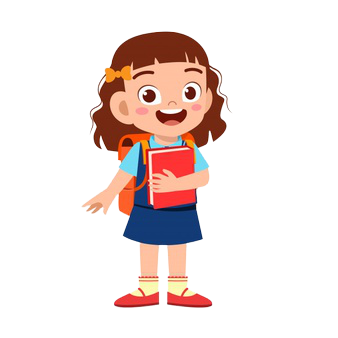 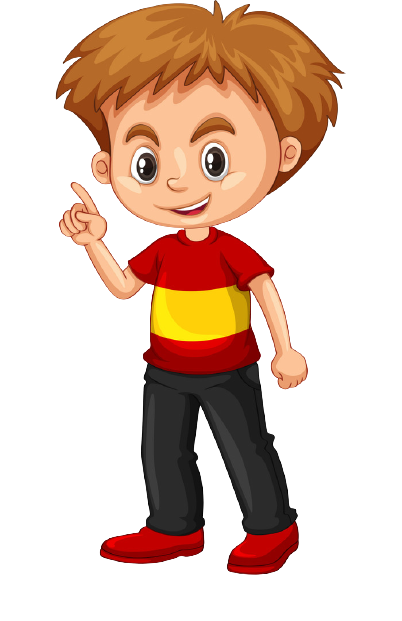 Lấy cho đủ 
155 khối lập phương
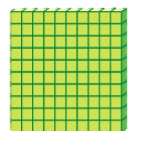 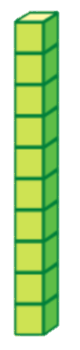 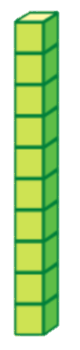 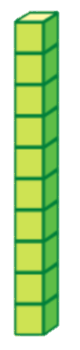 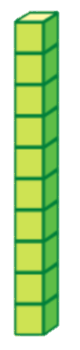 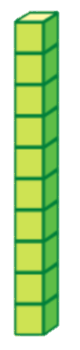 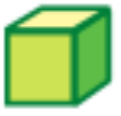 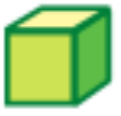 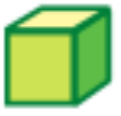 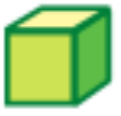 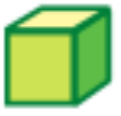 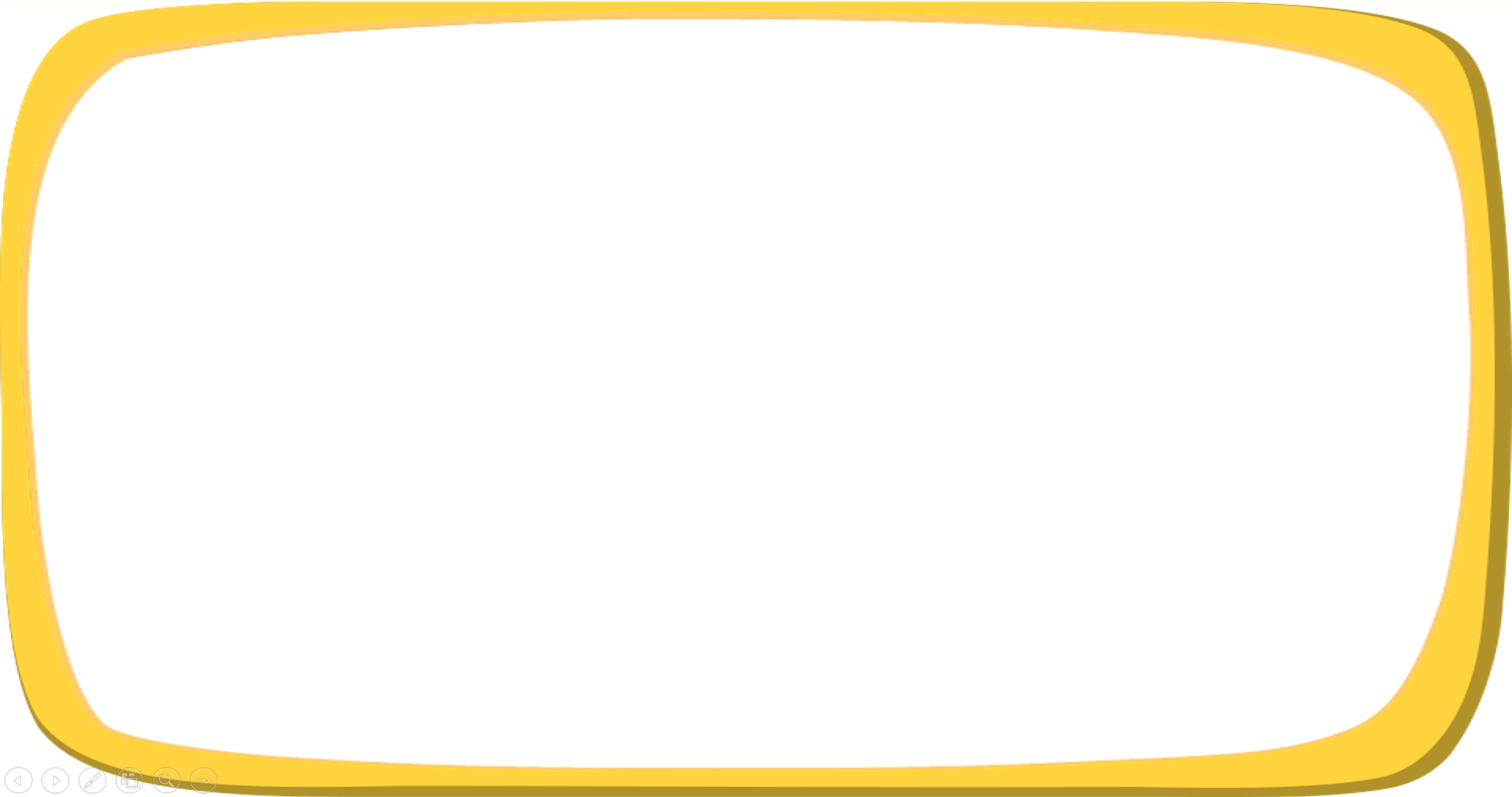 TRÒ CHƠI: LẤY CHO ĐỦ SỐ LƯỢNG
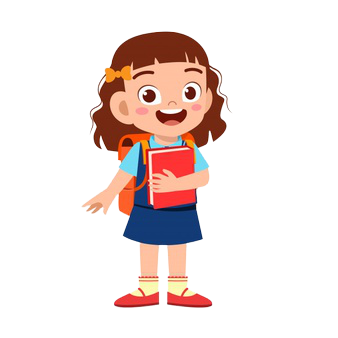 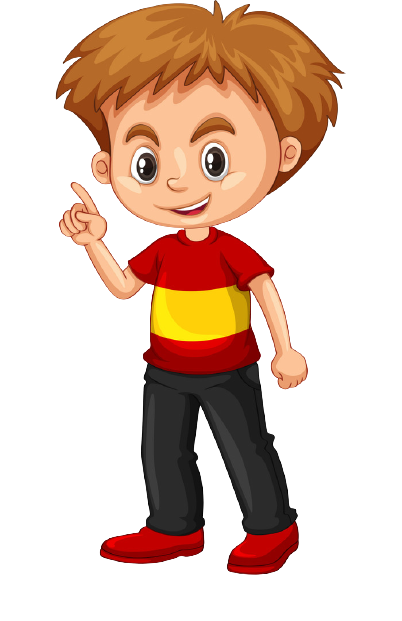 Lấy cho đủ 
244 khối lập phương
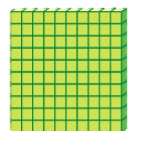 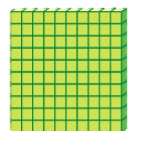 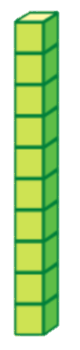 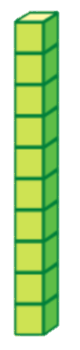 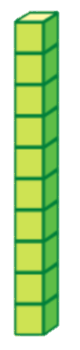 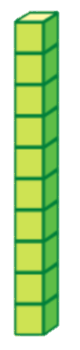 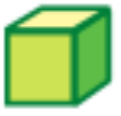 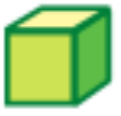 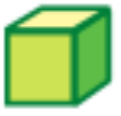 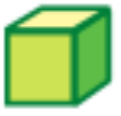 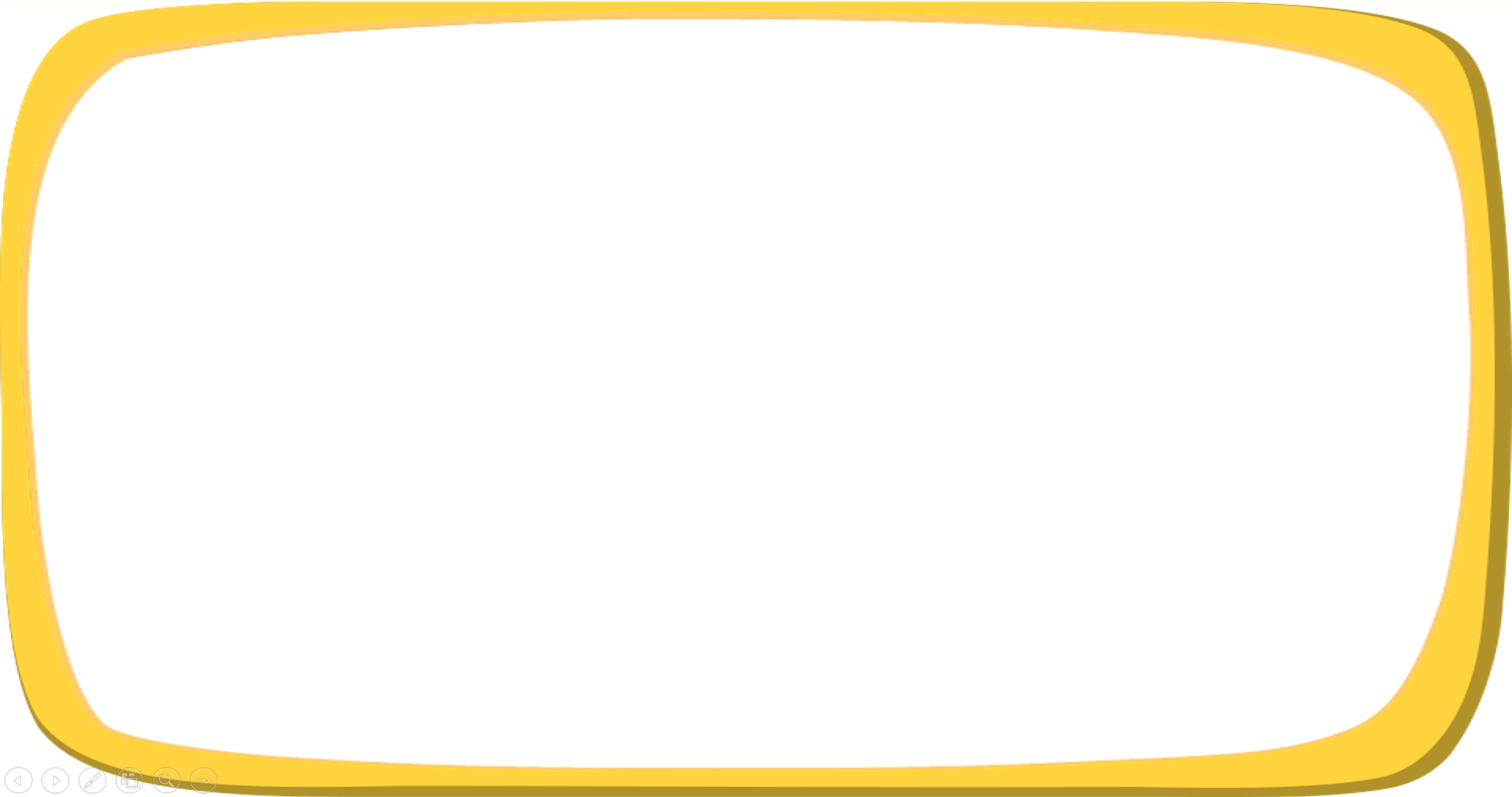 TRÒ CHƠI: LẤY CHO ĐỦ SỐ LƯỢNG
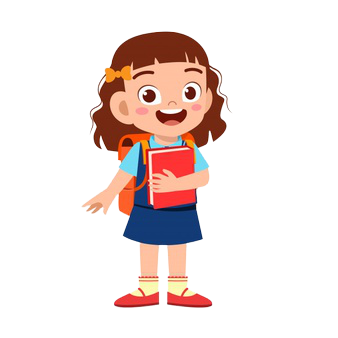 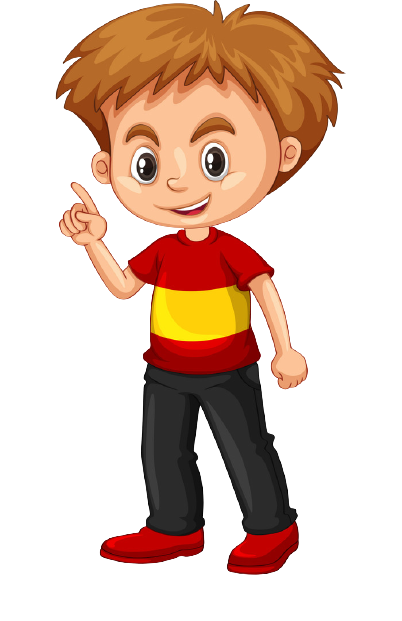 Lấy cho đủ 
561 khối lập phương
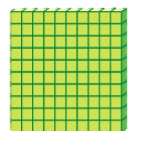 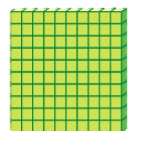 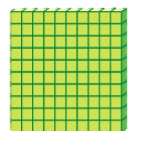 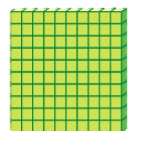 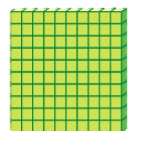 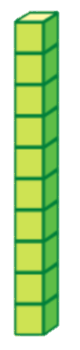 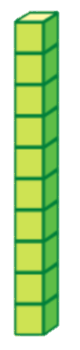 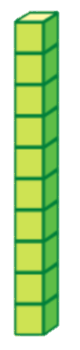 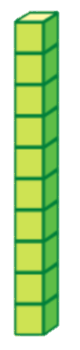 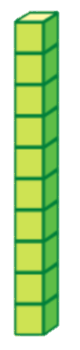 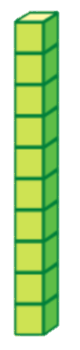 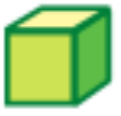 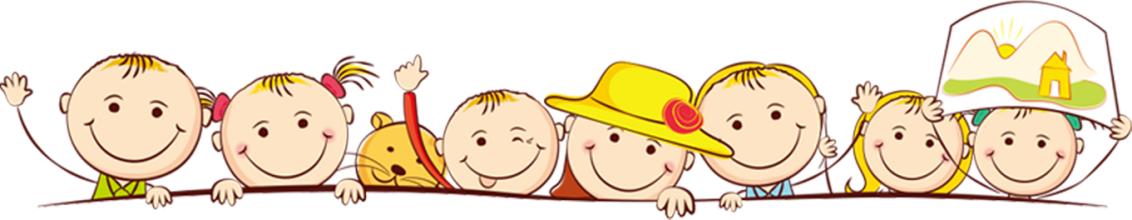 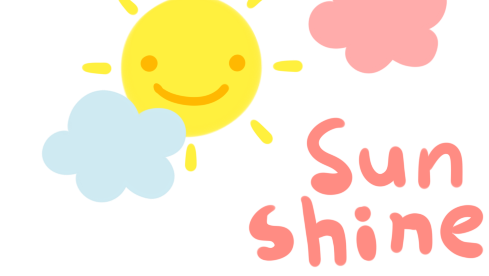 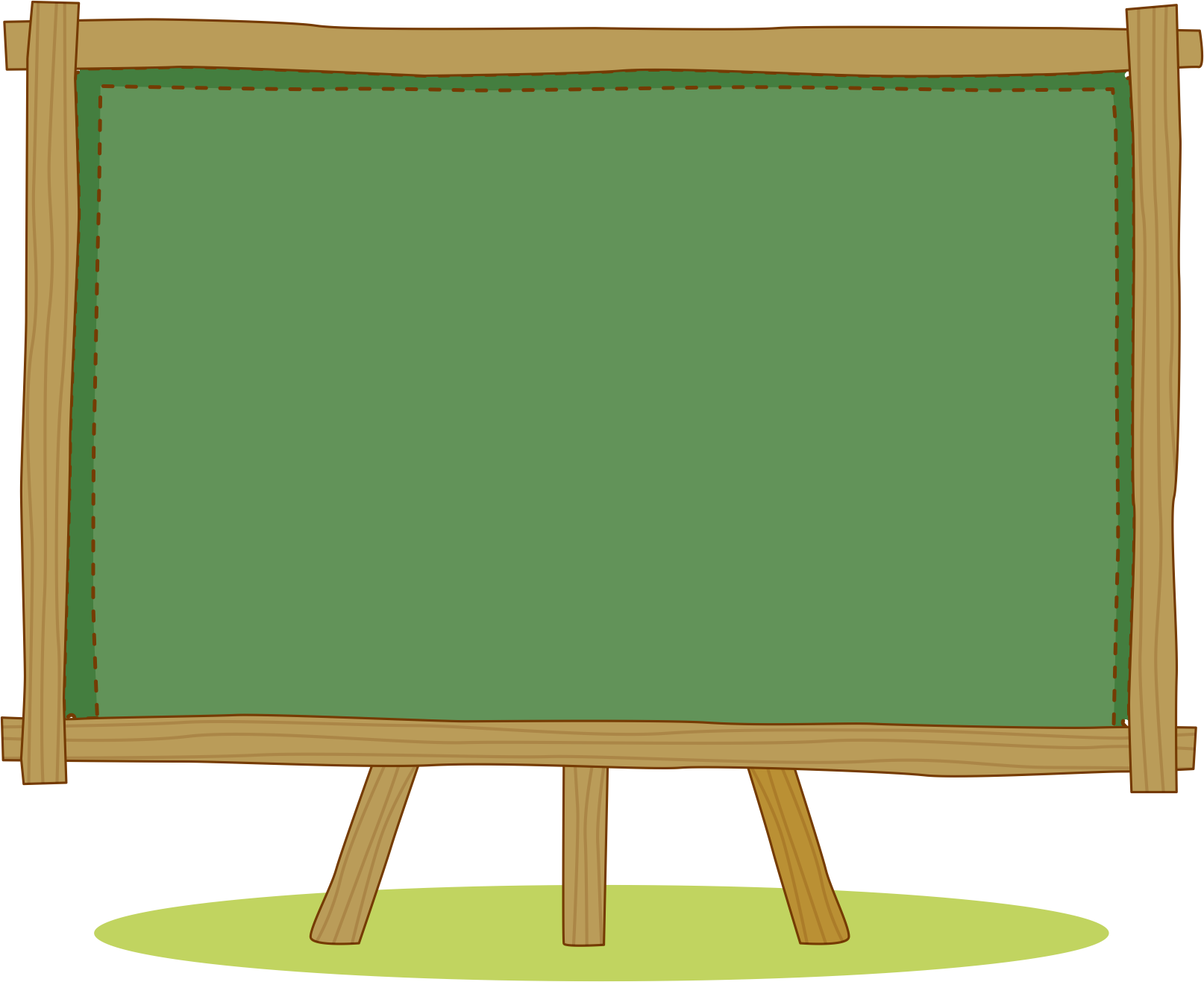 LUYỆN TẬP – 
THỰC HÀNH
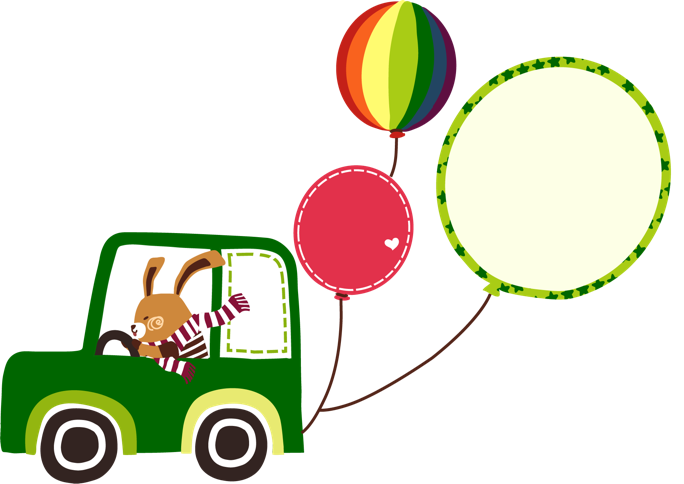 Số?
1
z
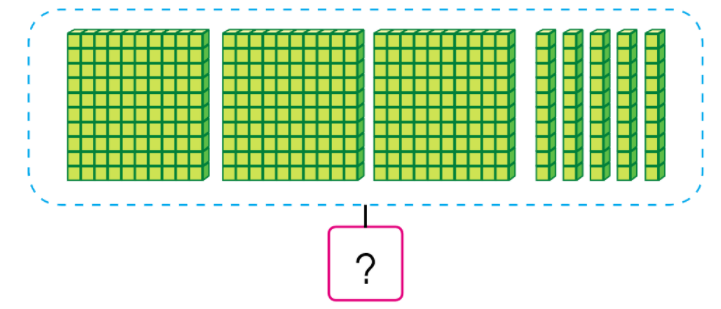 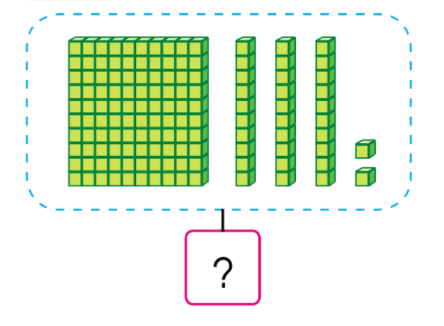 132
350
Chọn số tương ứng với cách đọc:
2
z
Sáu trăm bốn mươi
Năm trăm mười ba
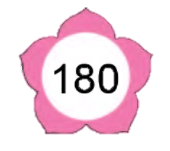 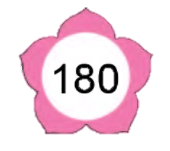 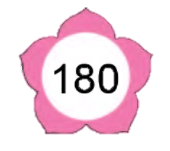 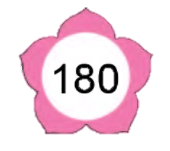 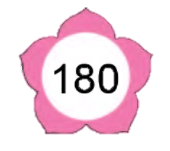 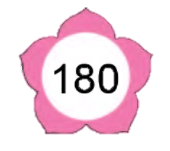 513
125
640
800
223
705
Bảy trăm linh năm
Hai trăm hai mươi ba
Tám trăm
Một trăm hai mươi lăm
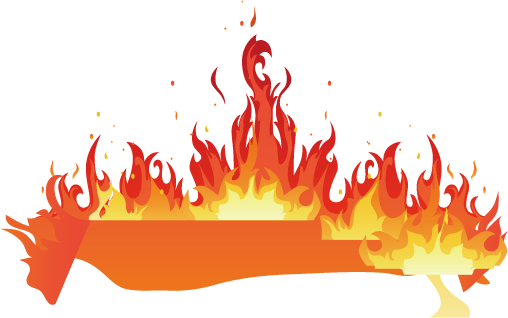 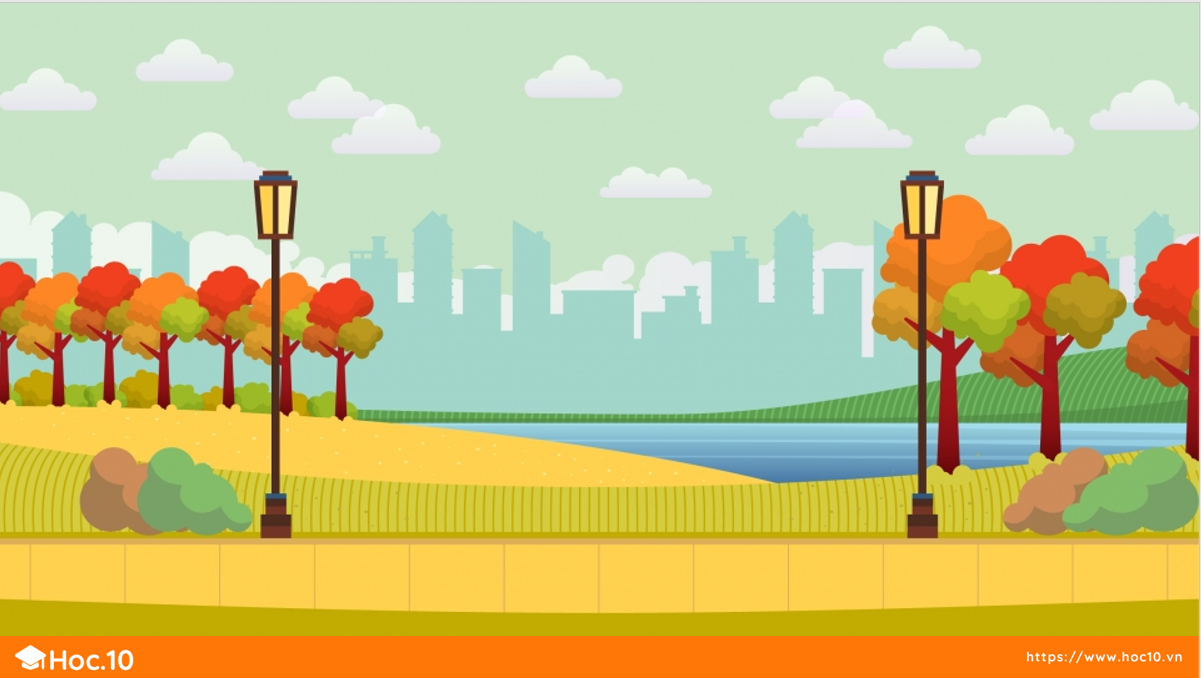 CỨU TRẺ EM KHỎI
ĐÁM CHÁY
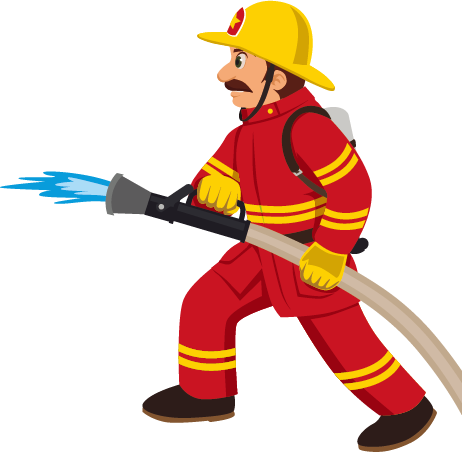 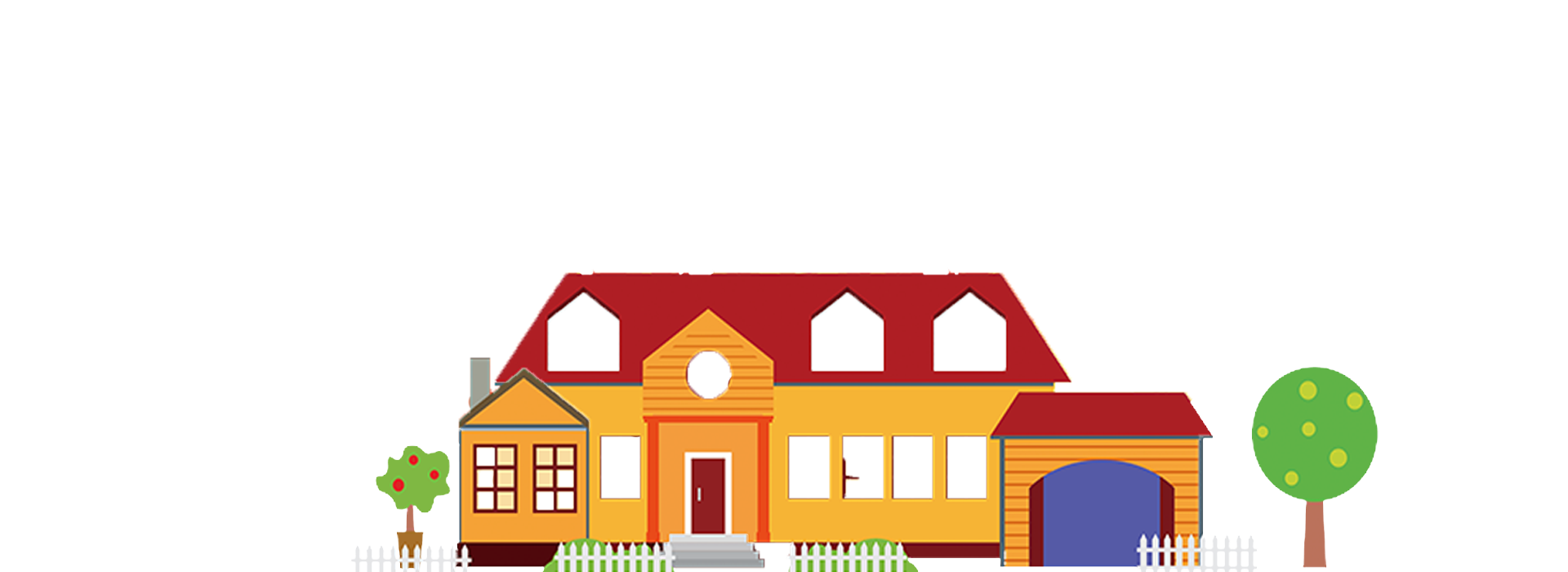 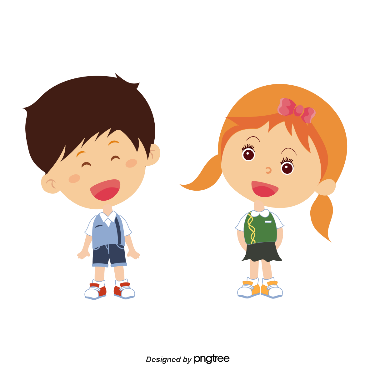 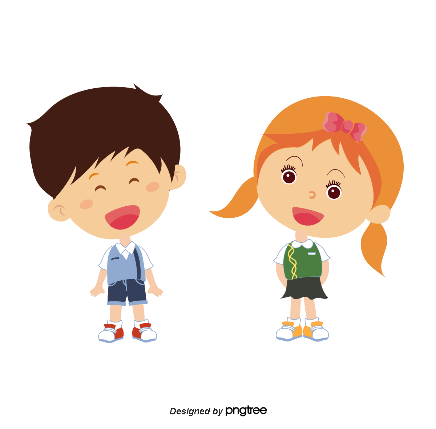 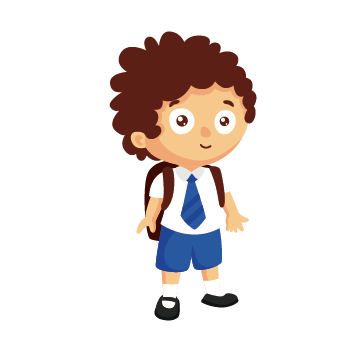 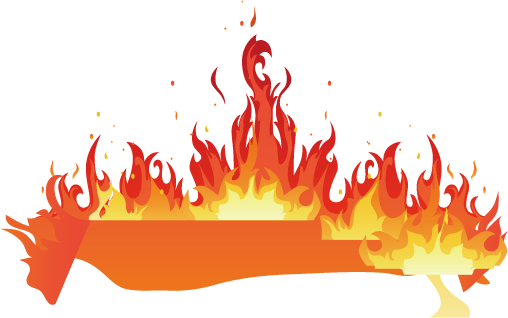 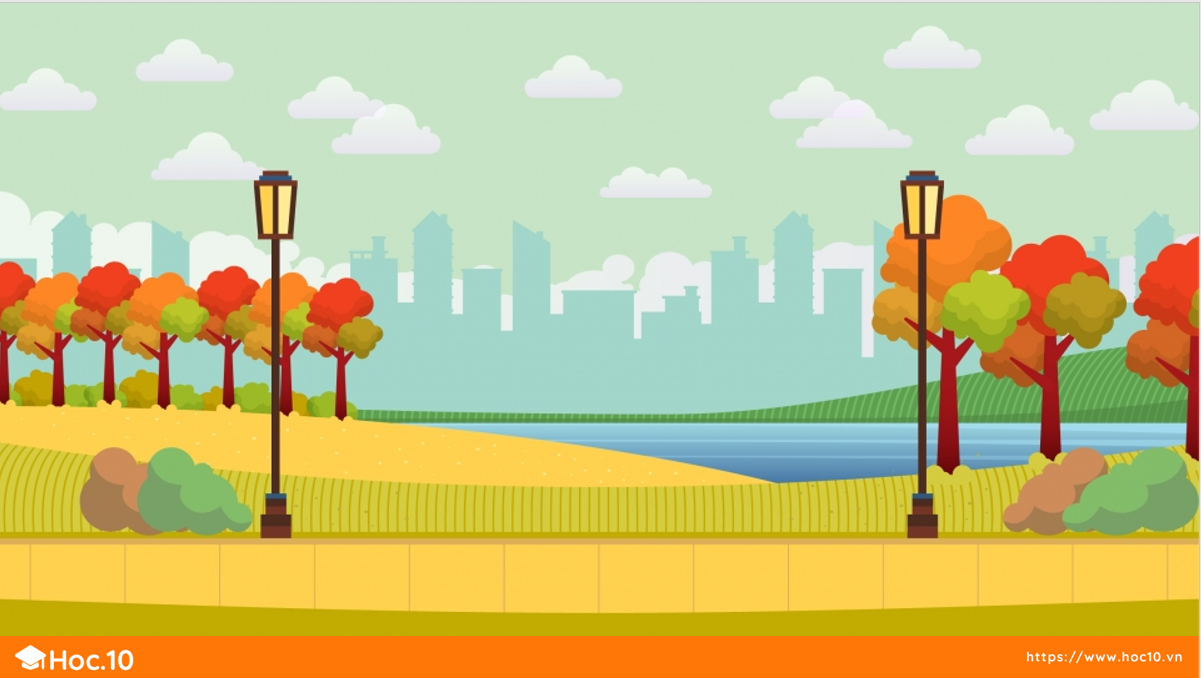 1
3
5
2
4
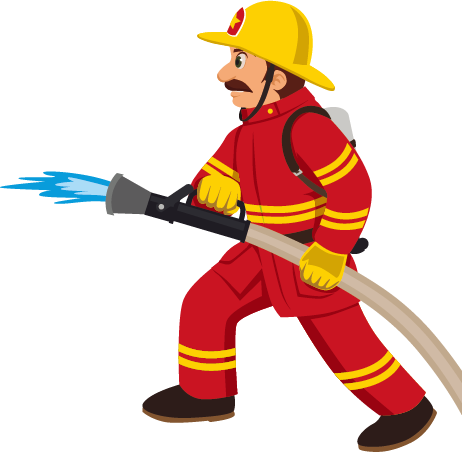 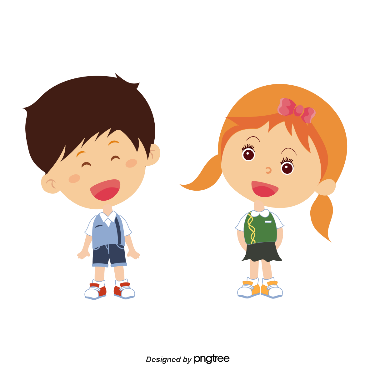 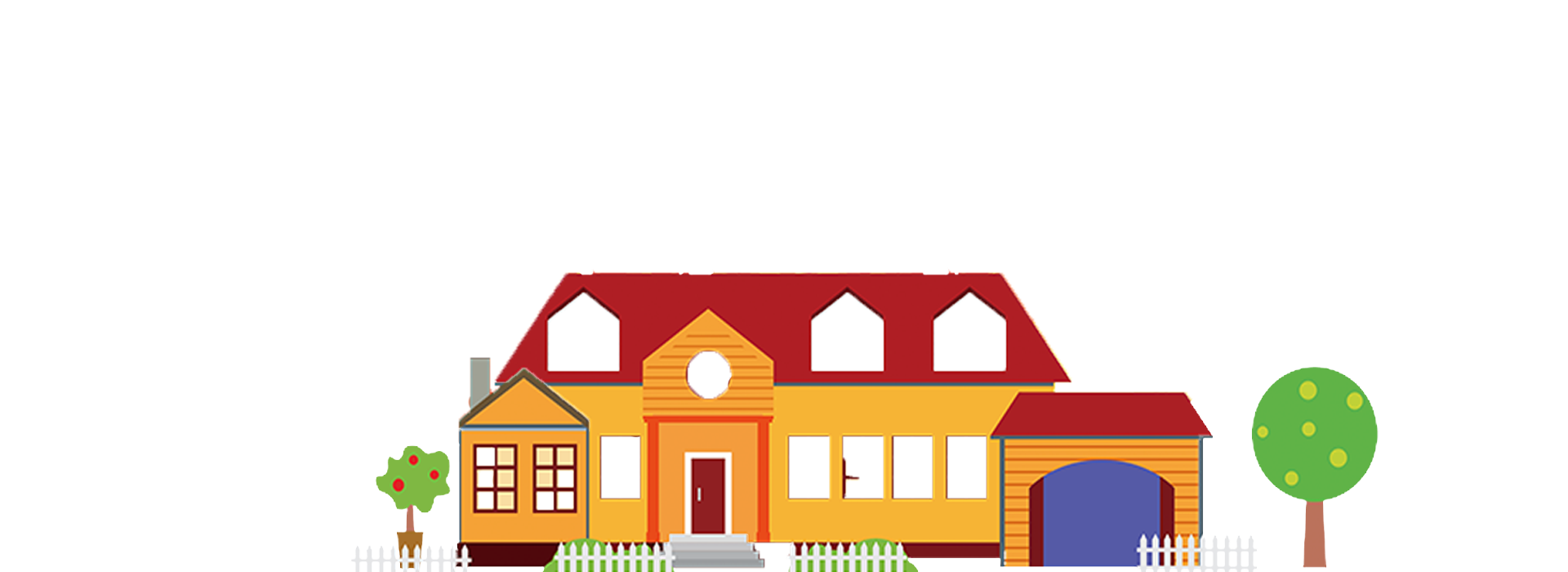 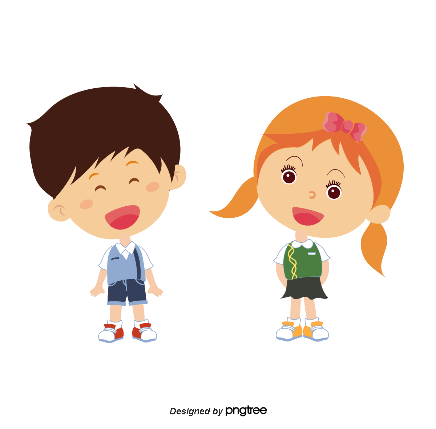 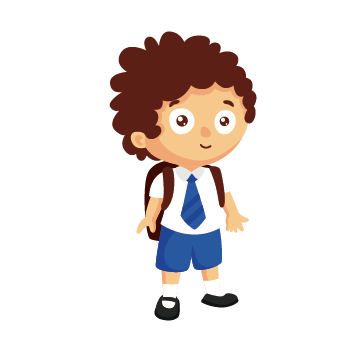 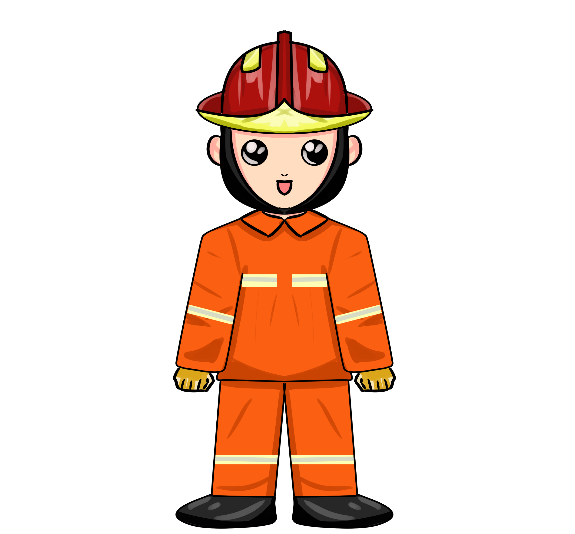 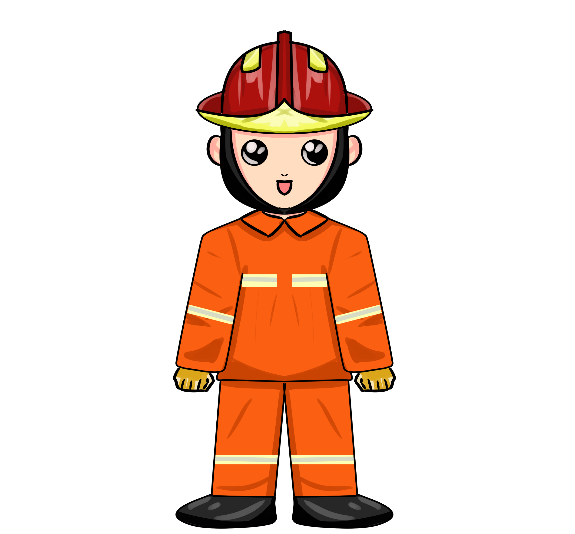 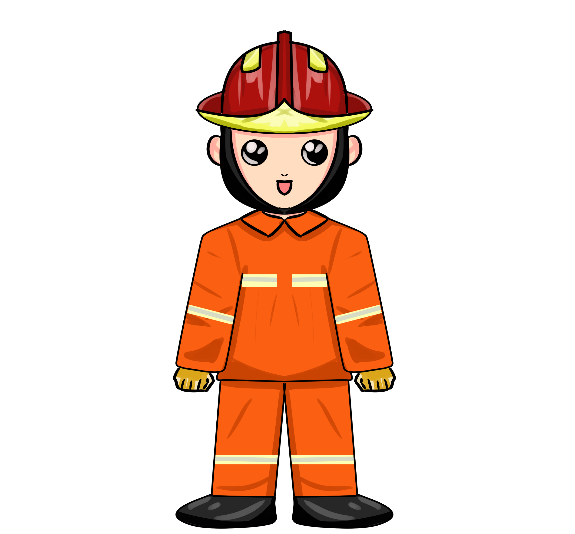 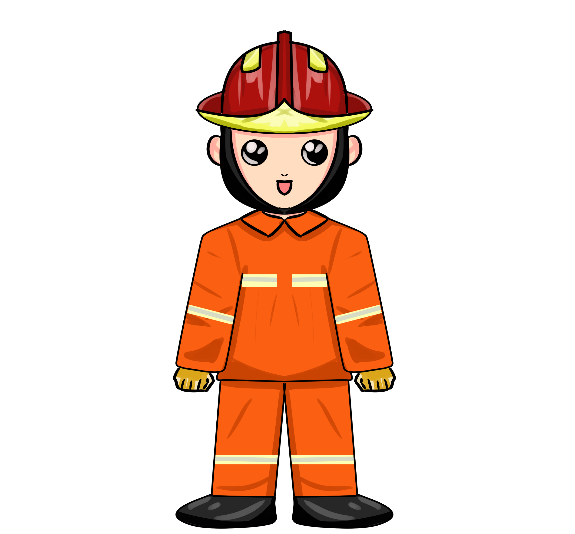 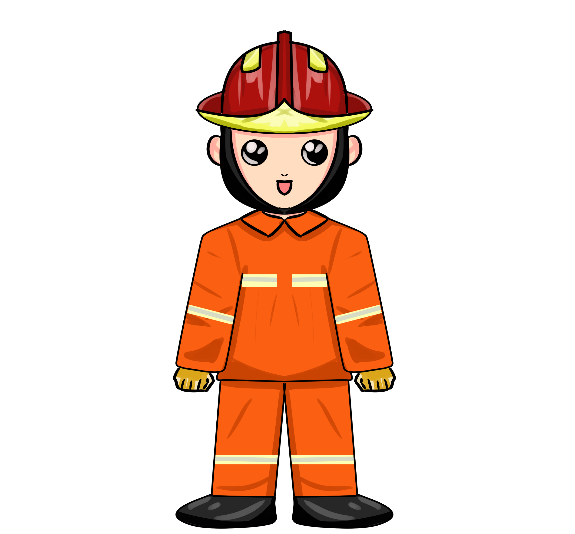 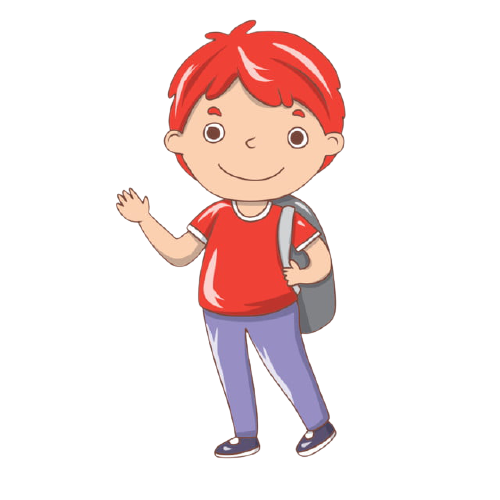 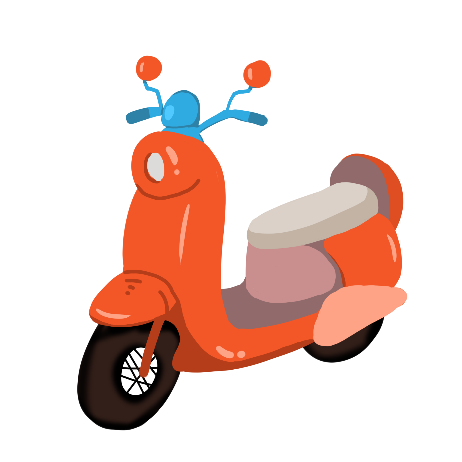 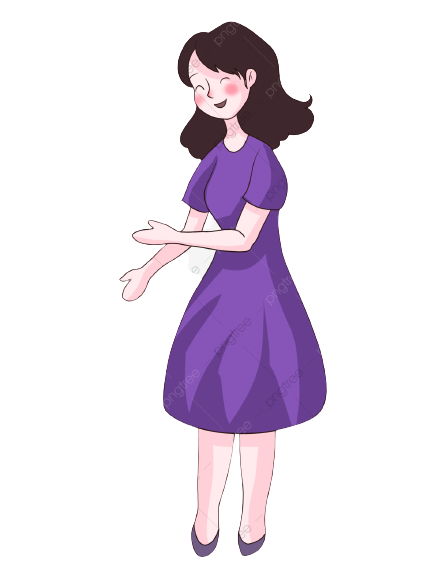 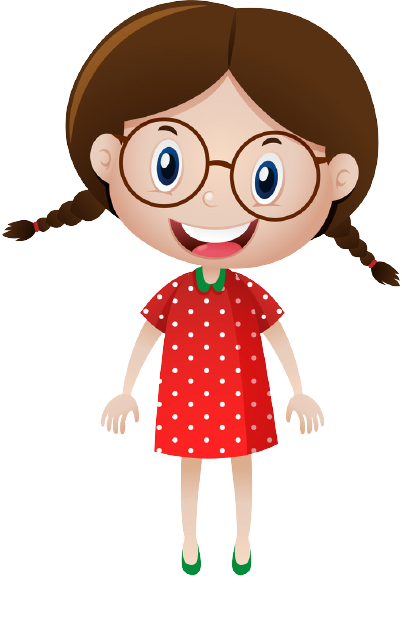 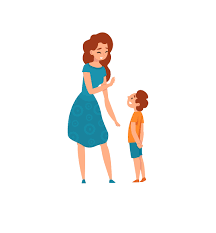 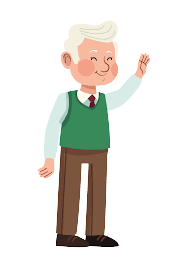 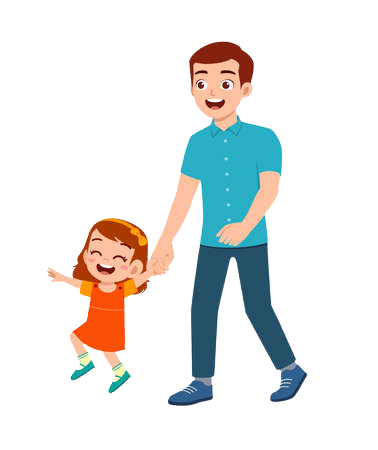 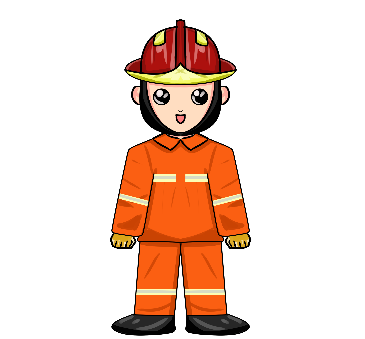 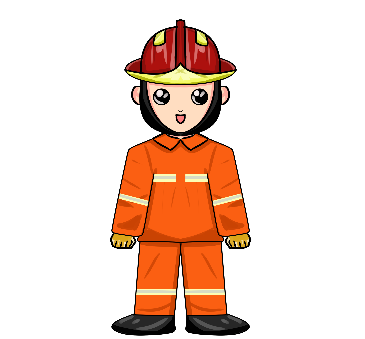 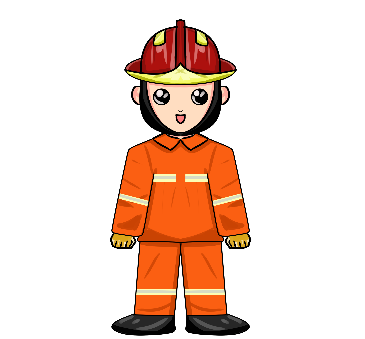 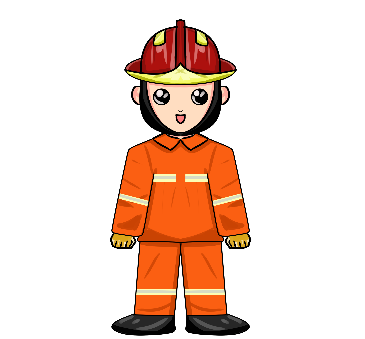 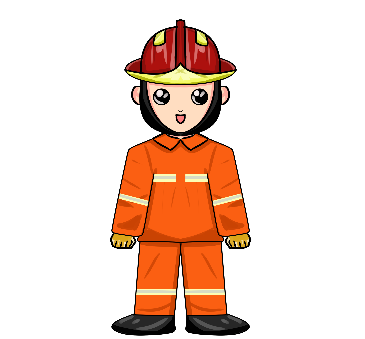 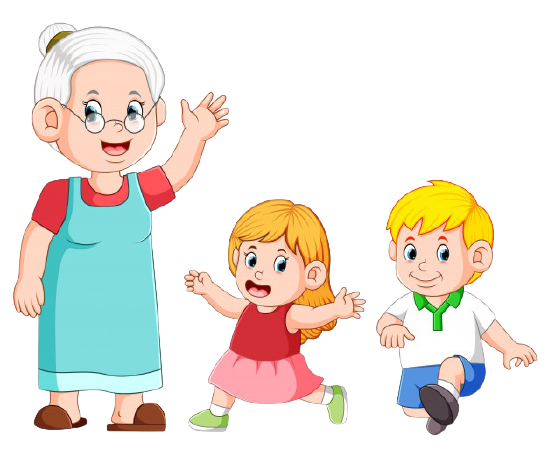 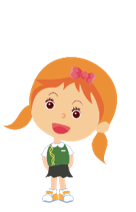 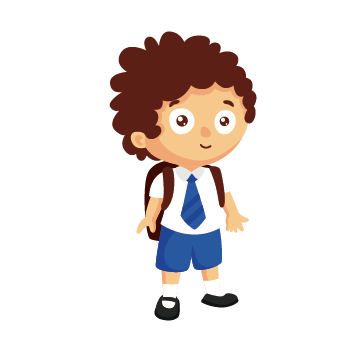 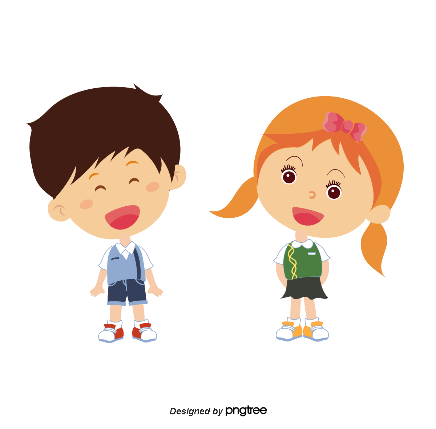 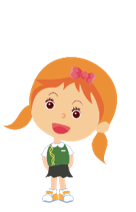 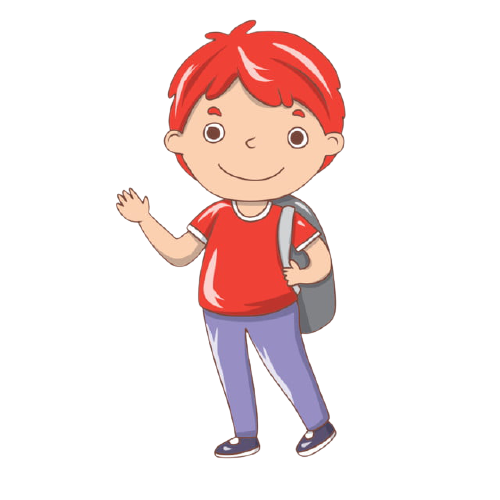 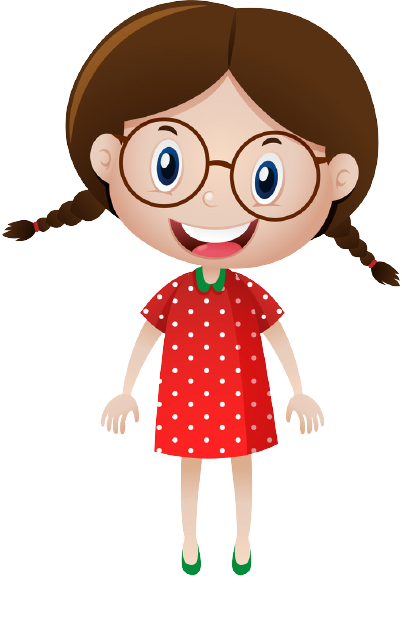 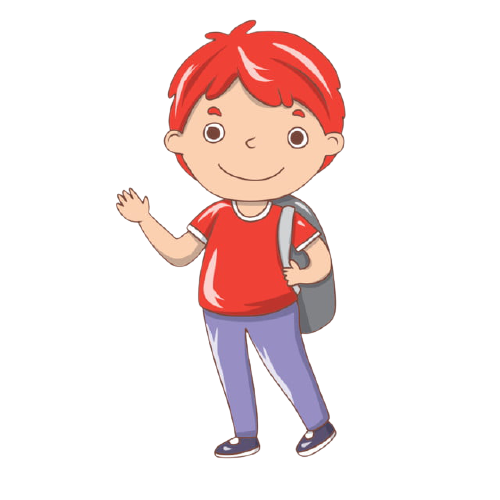 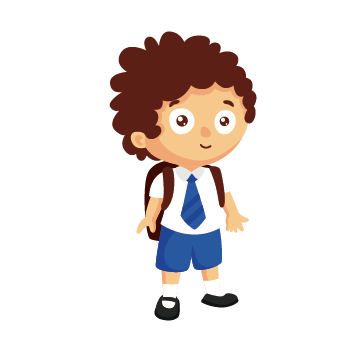 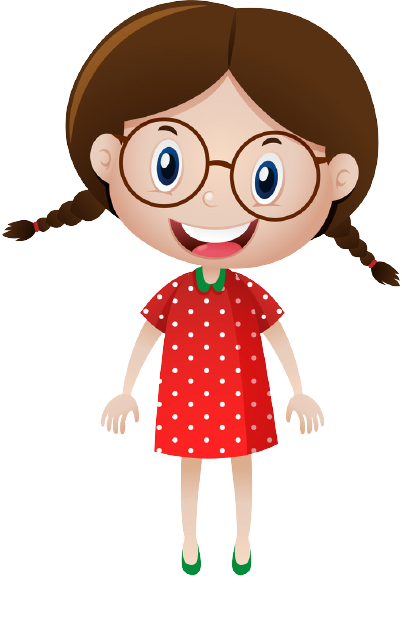 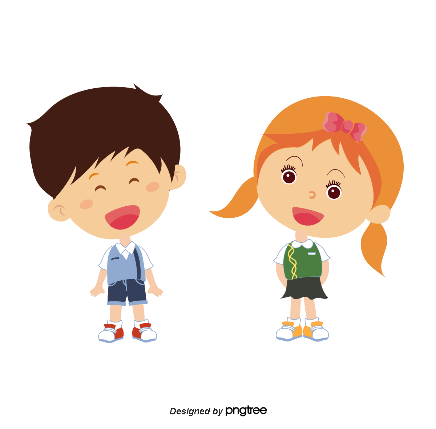 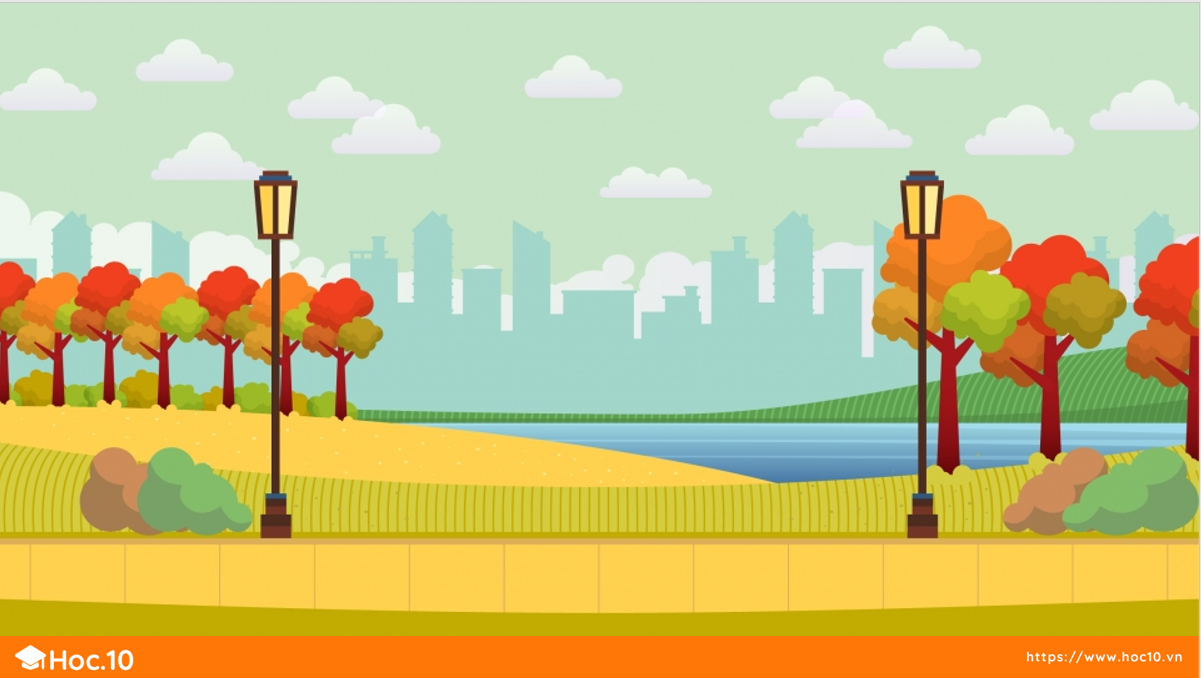 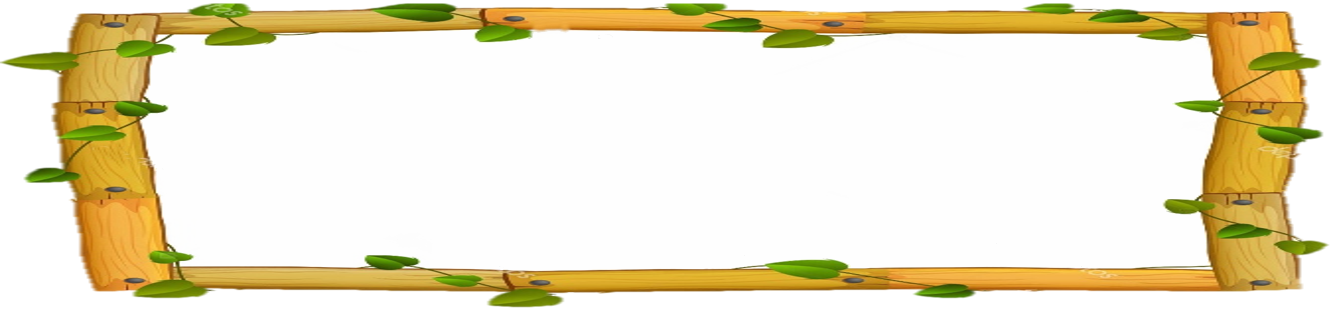 Đọc số: 405
–
Bốn trăm linh năm
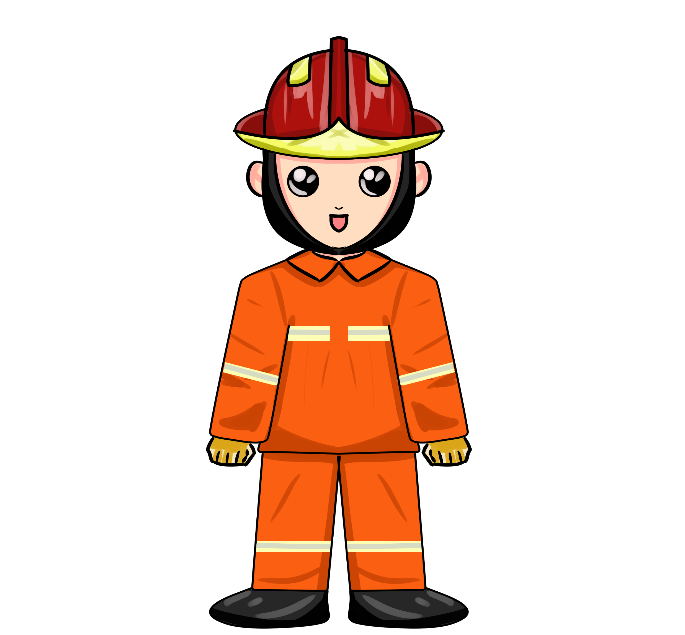 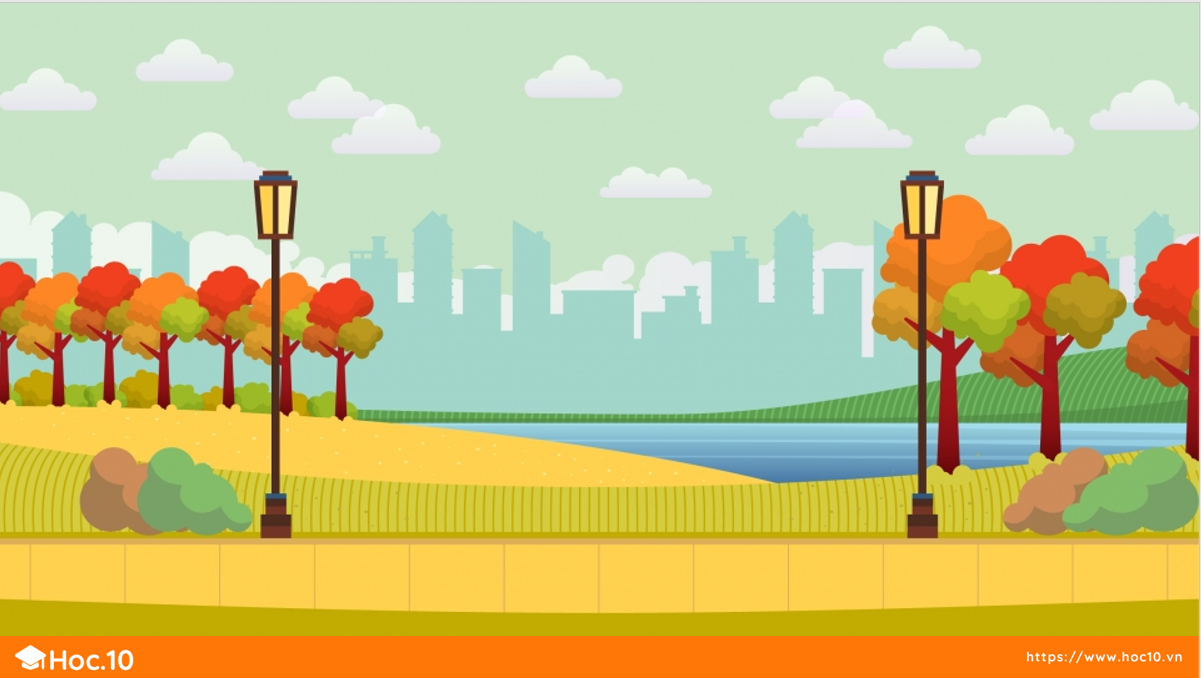 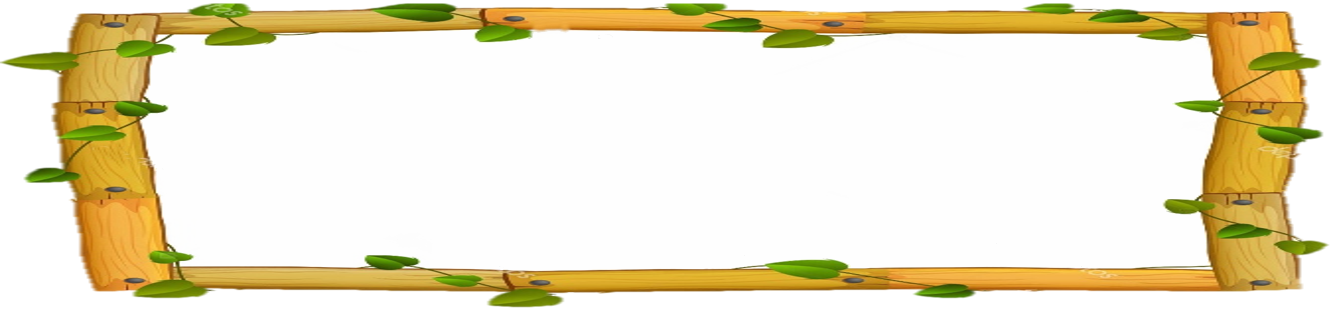 Đọc số: 721
Bảy trăm hai mươi mốt
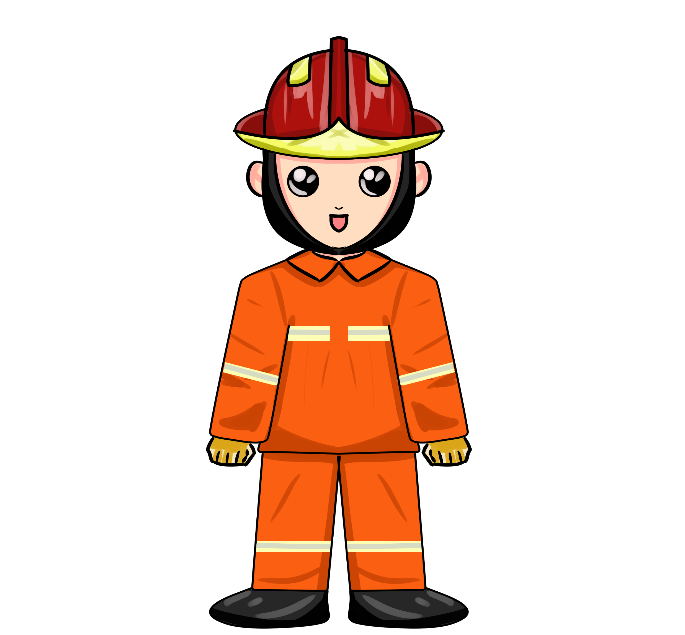 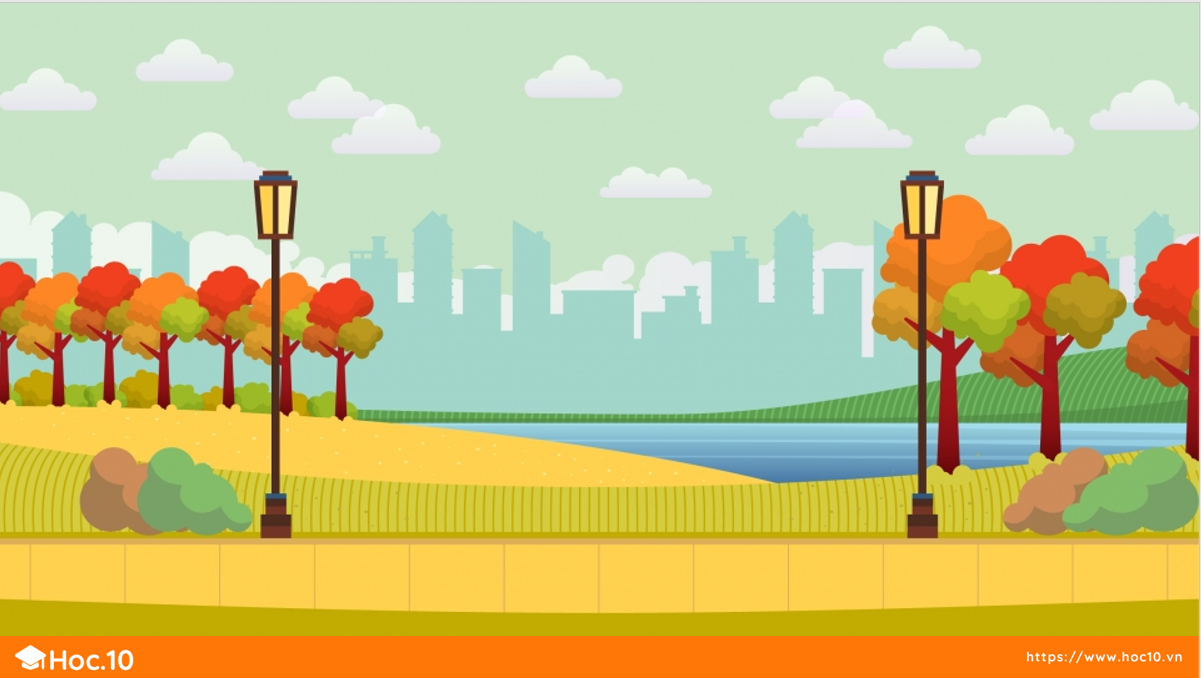 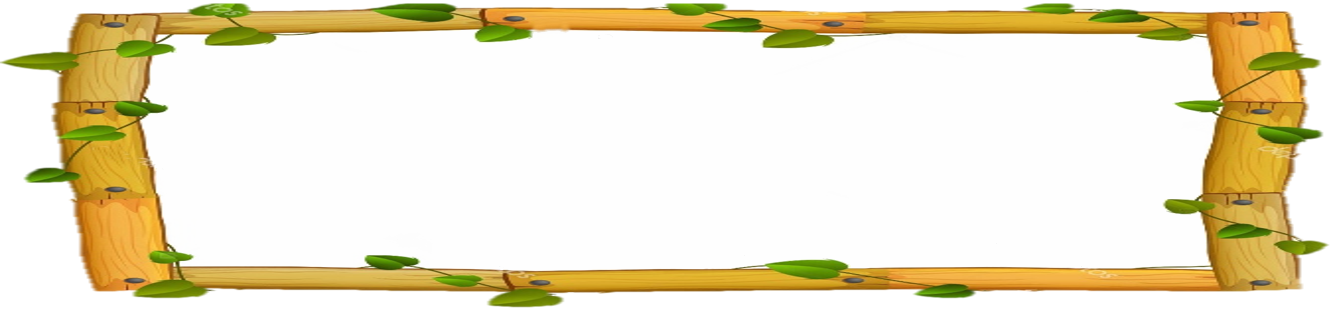 Đọc số: 254
Hai trăm năm mươi tư
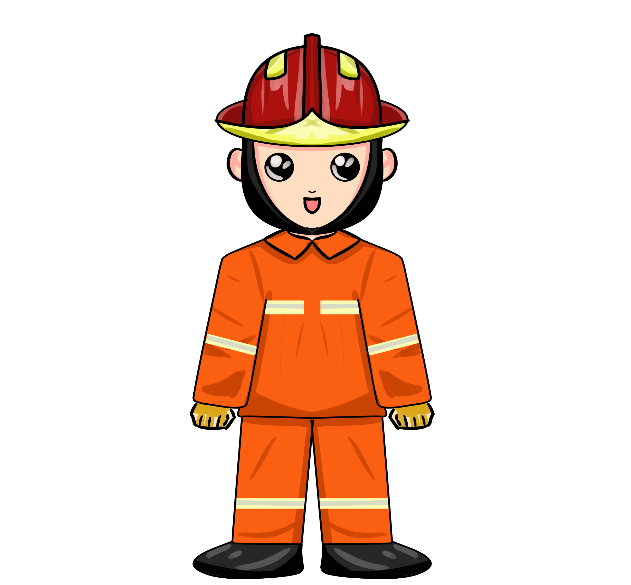 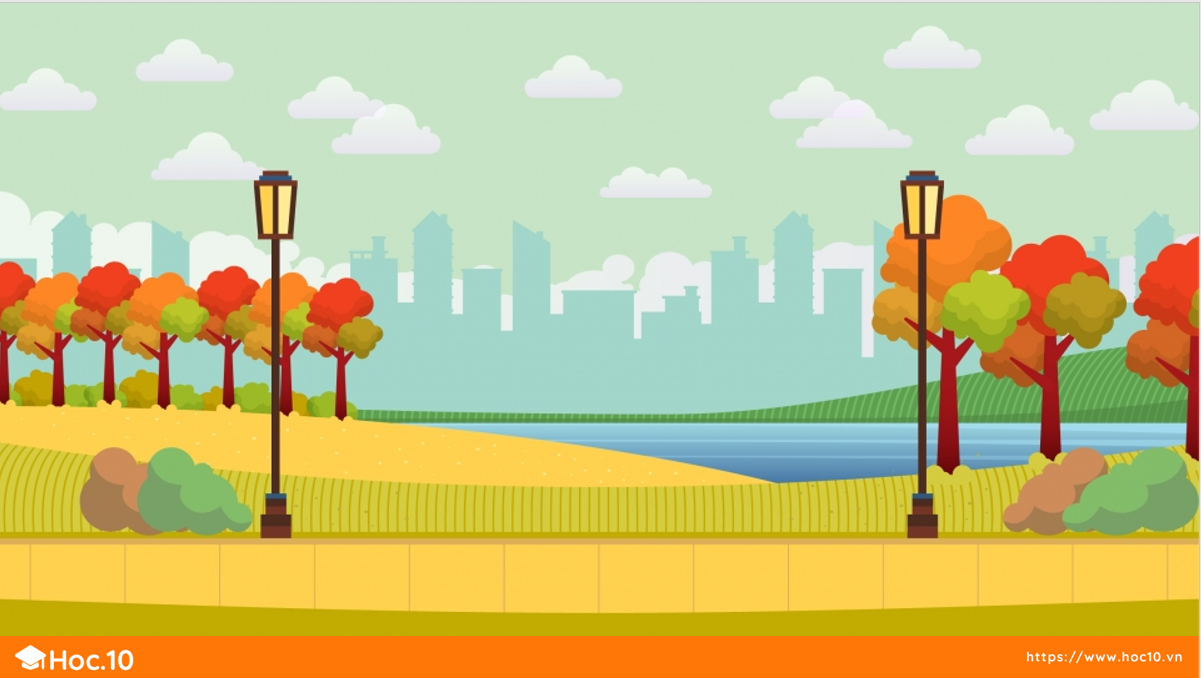 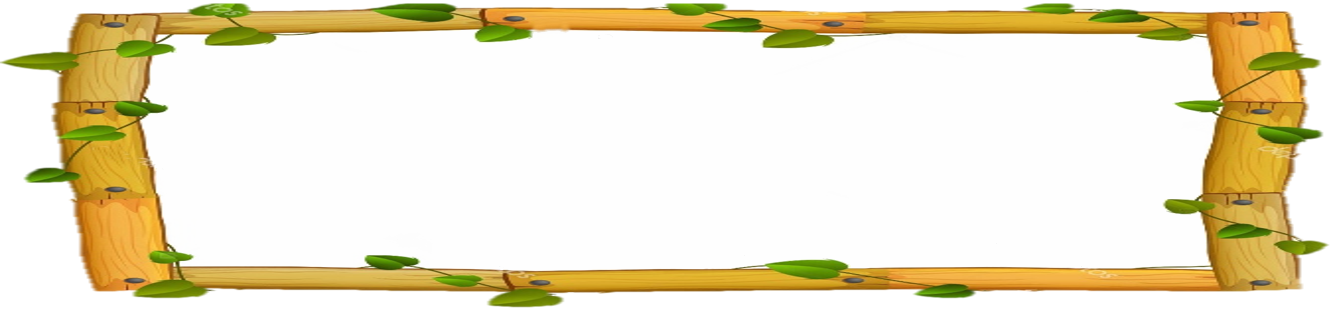 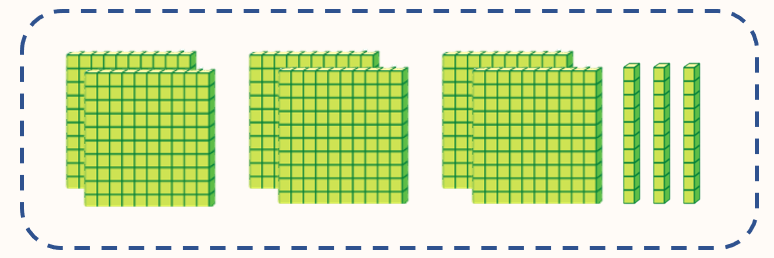 Số?
630
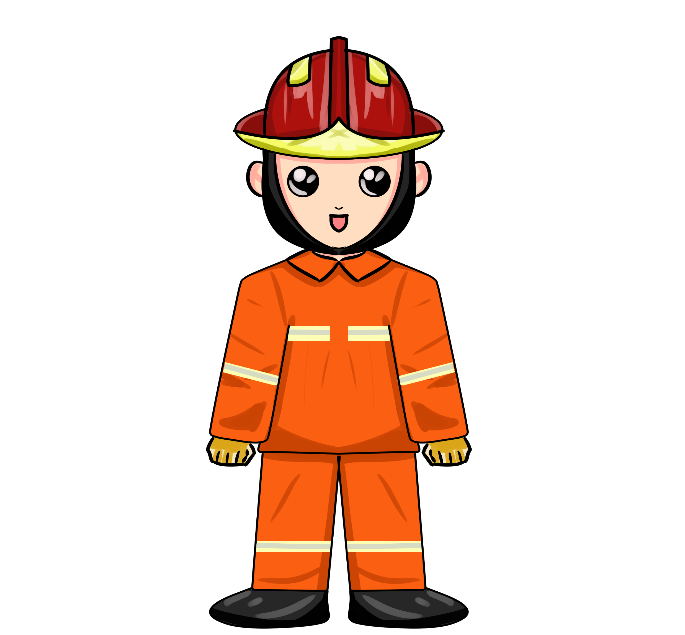 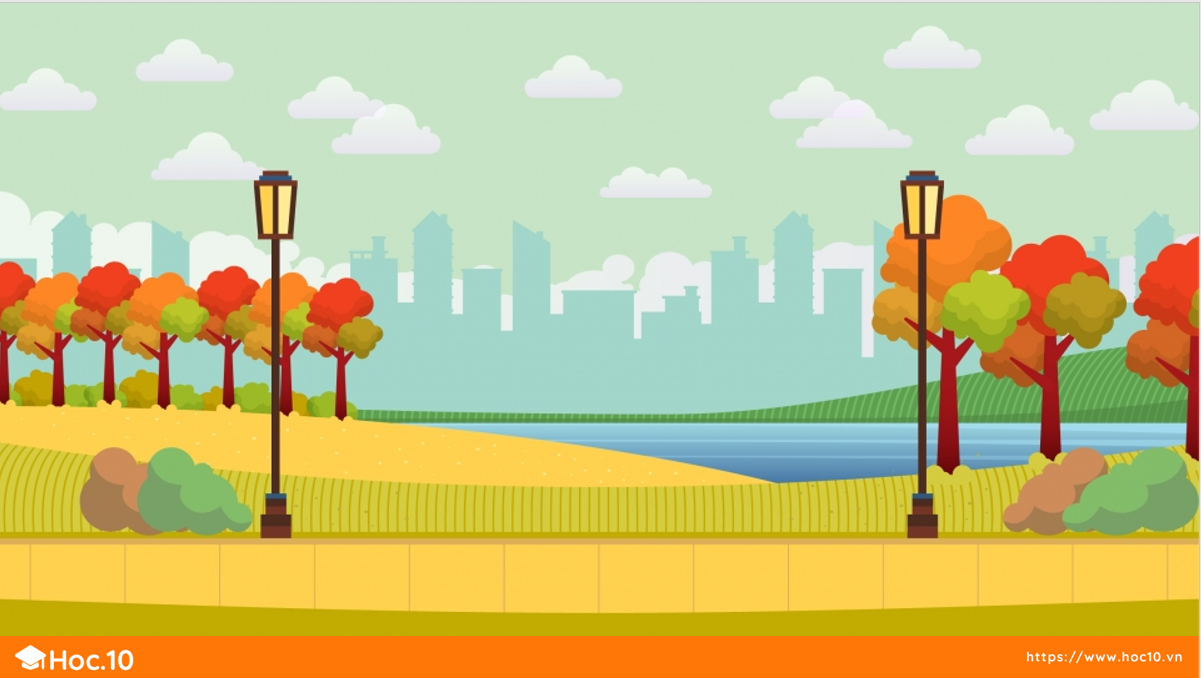 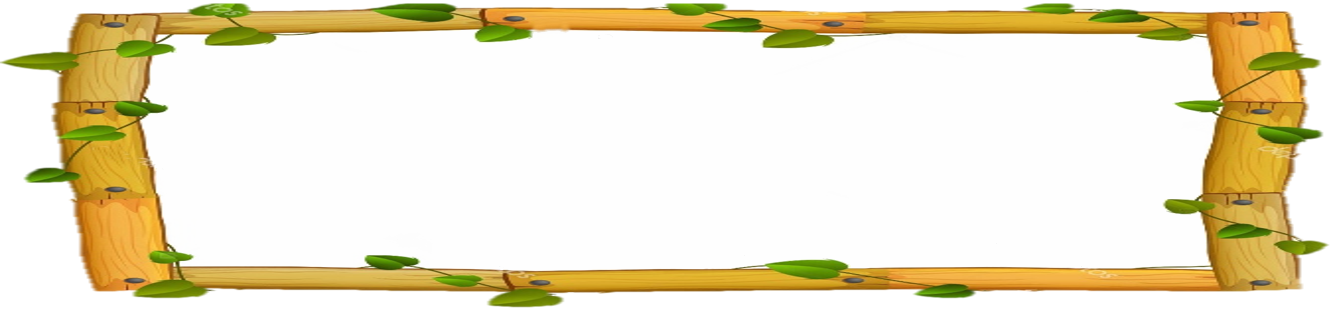 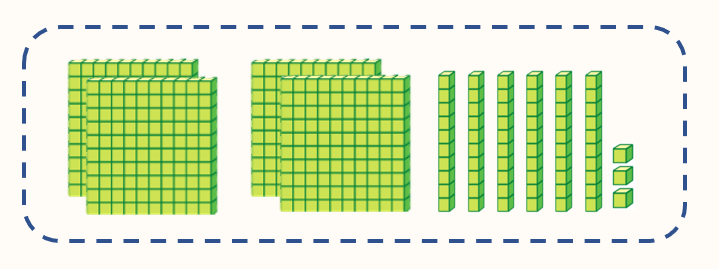 Số?
463
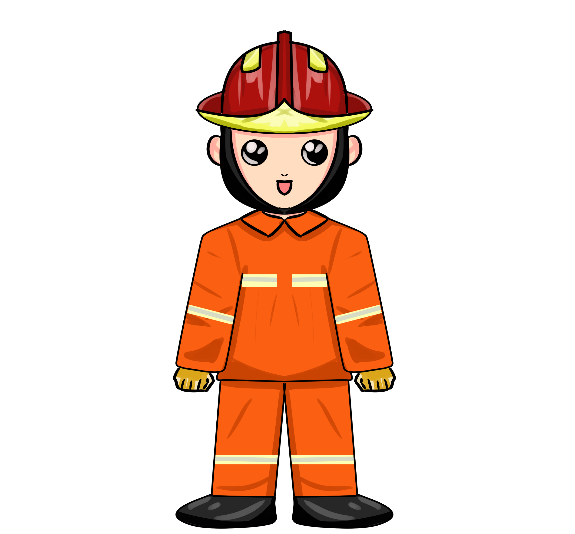 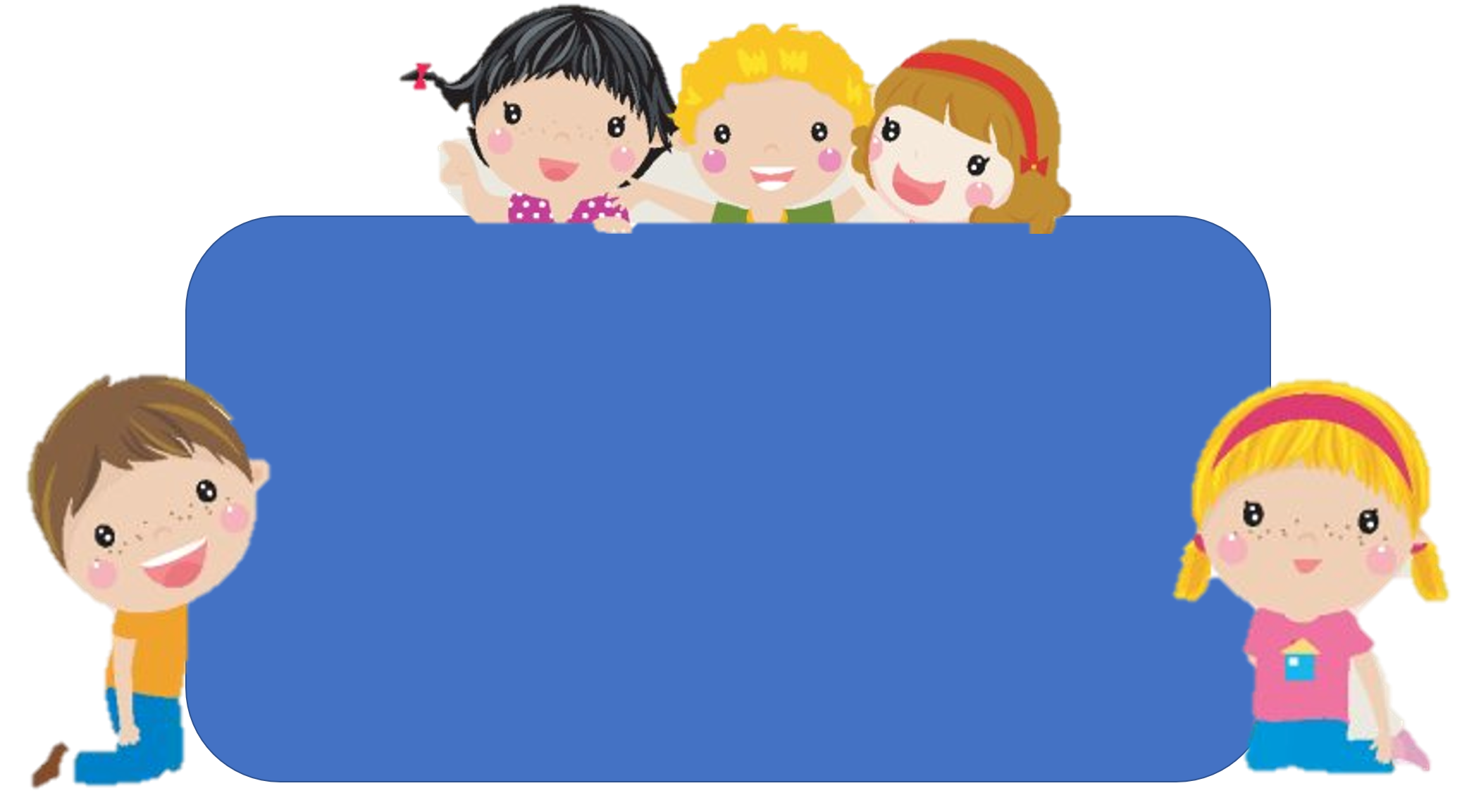 Để có thể làm tốt các bài tập trên em nhắn bạn điều gì?
Bài học hôm nay em biết thêm được điều gì?
Tạm biệt và hẹn gặp lại các em ở tiết học sau.